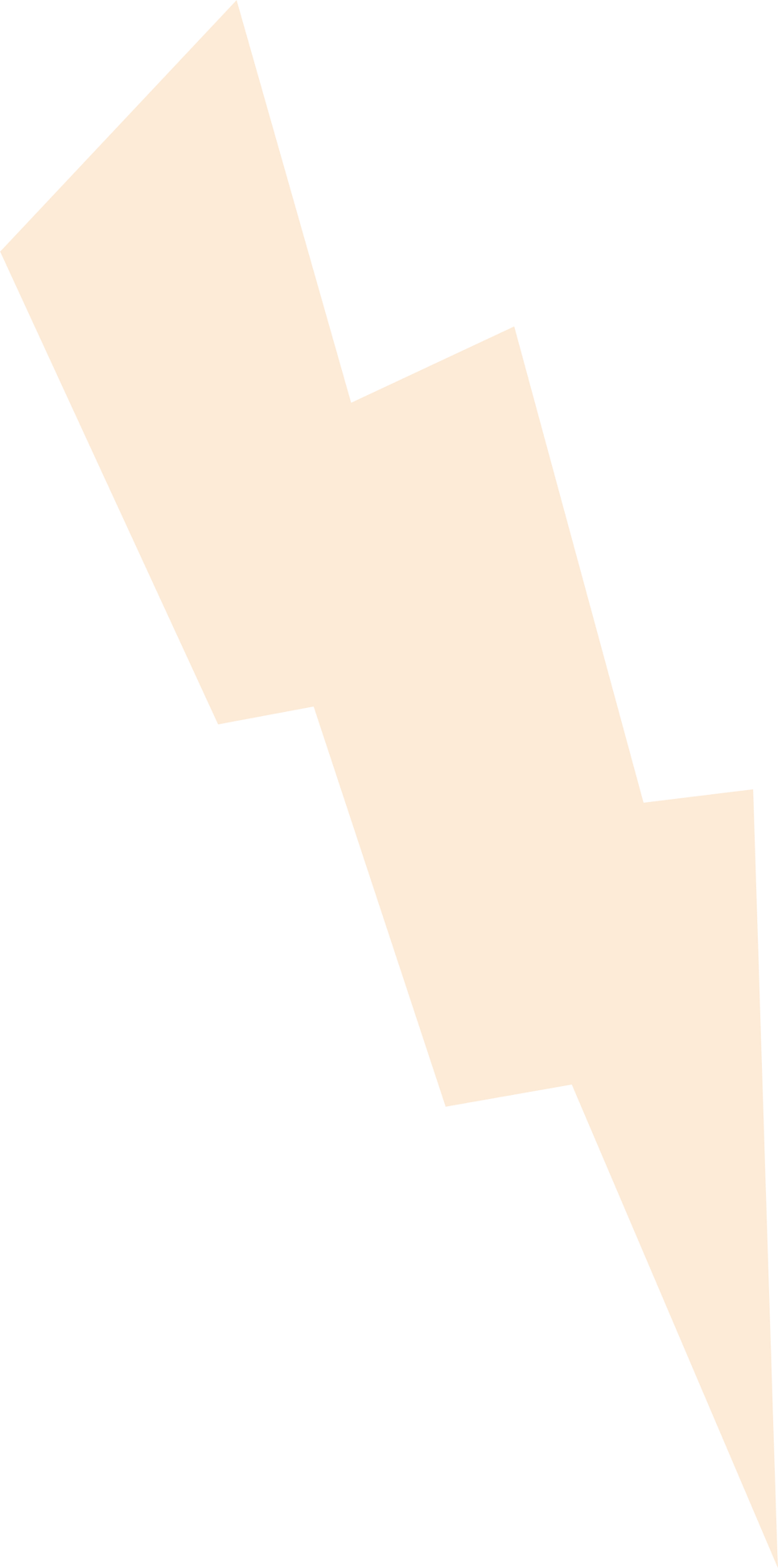 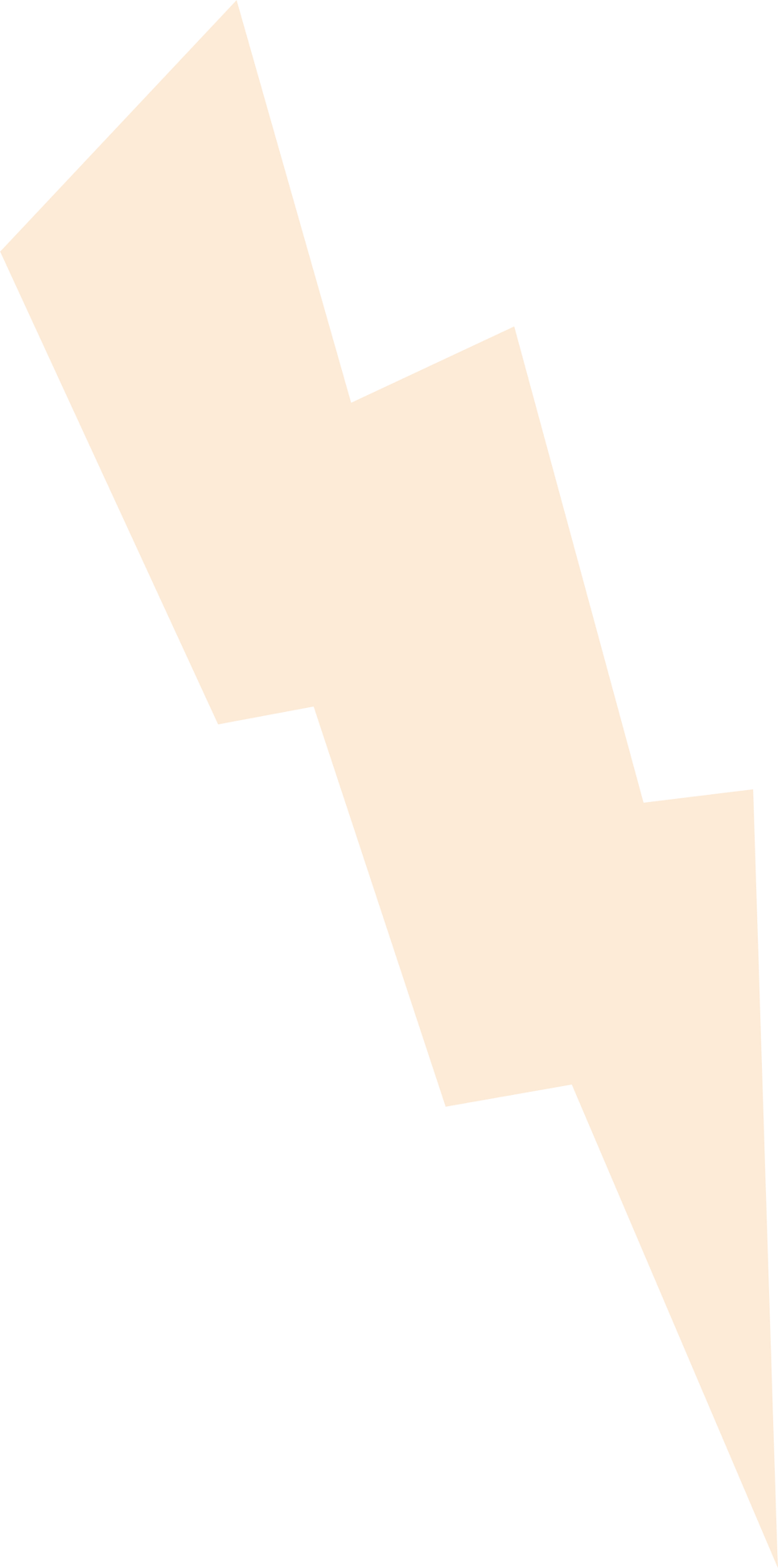 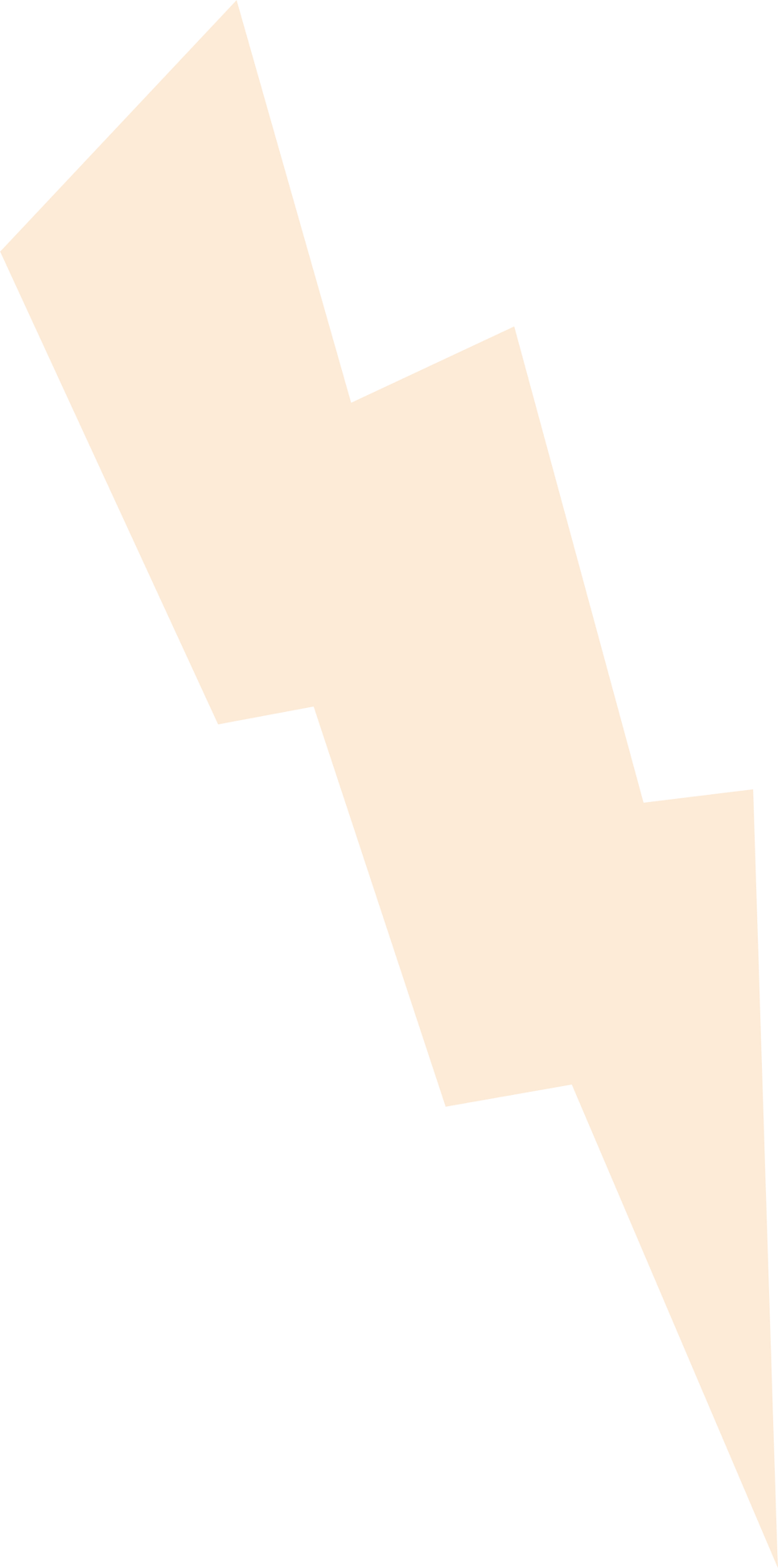 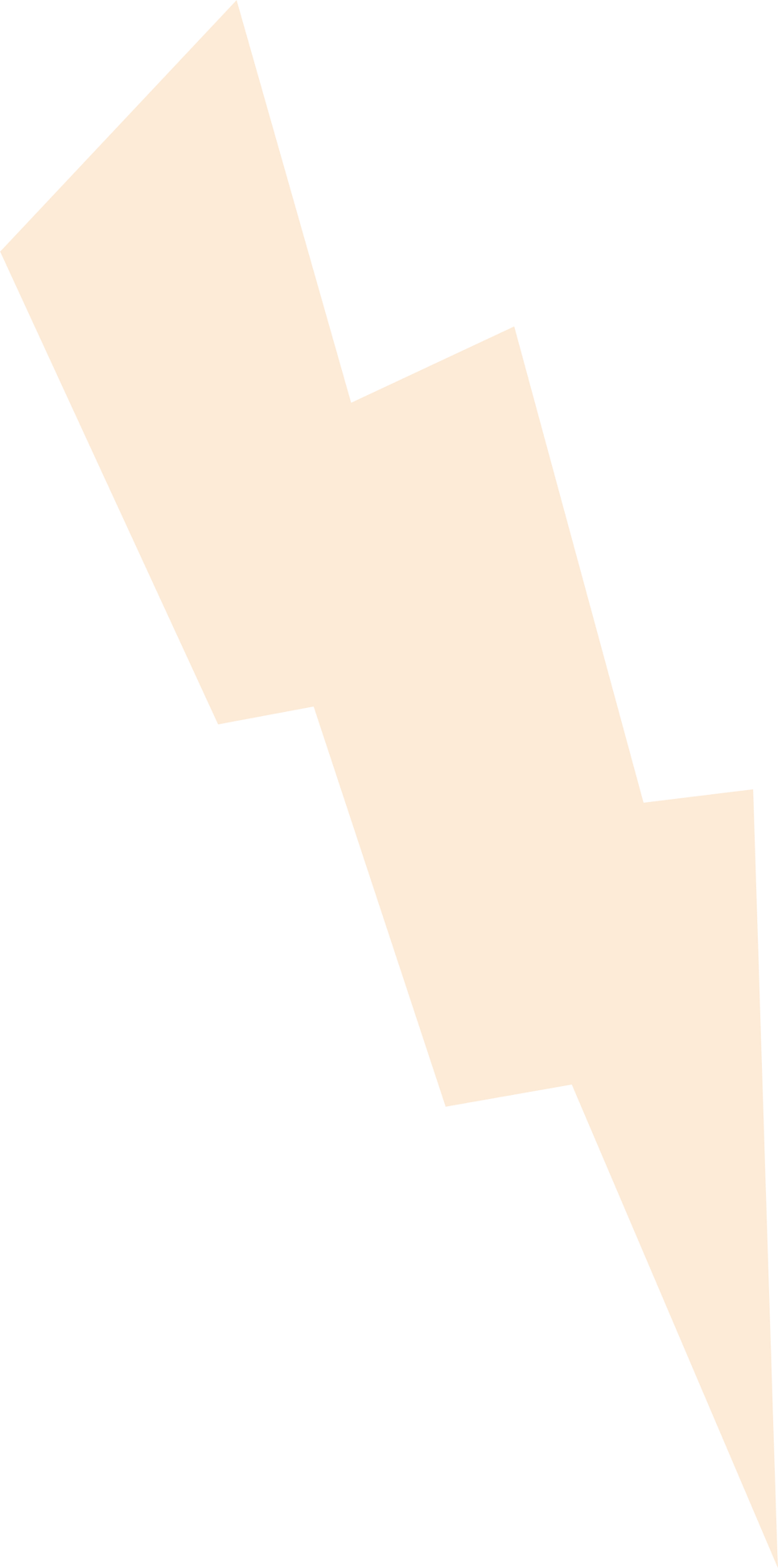 A
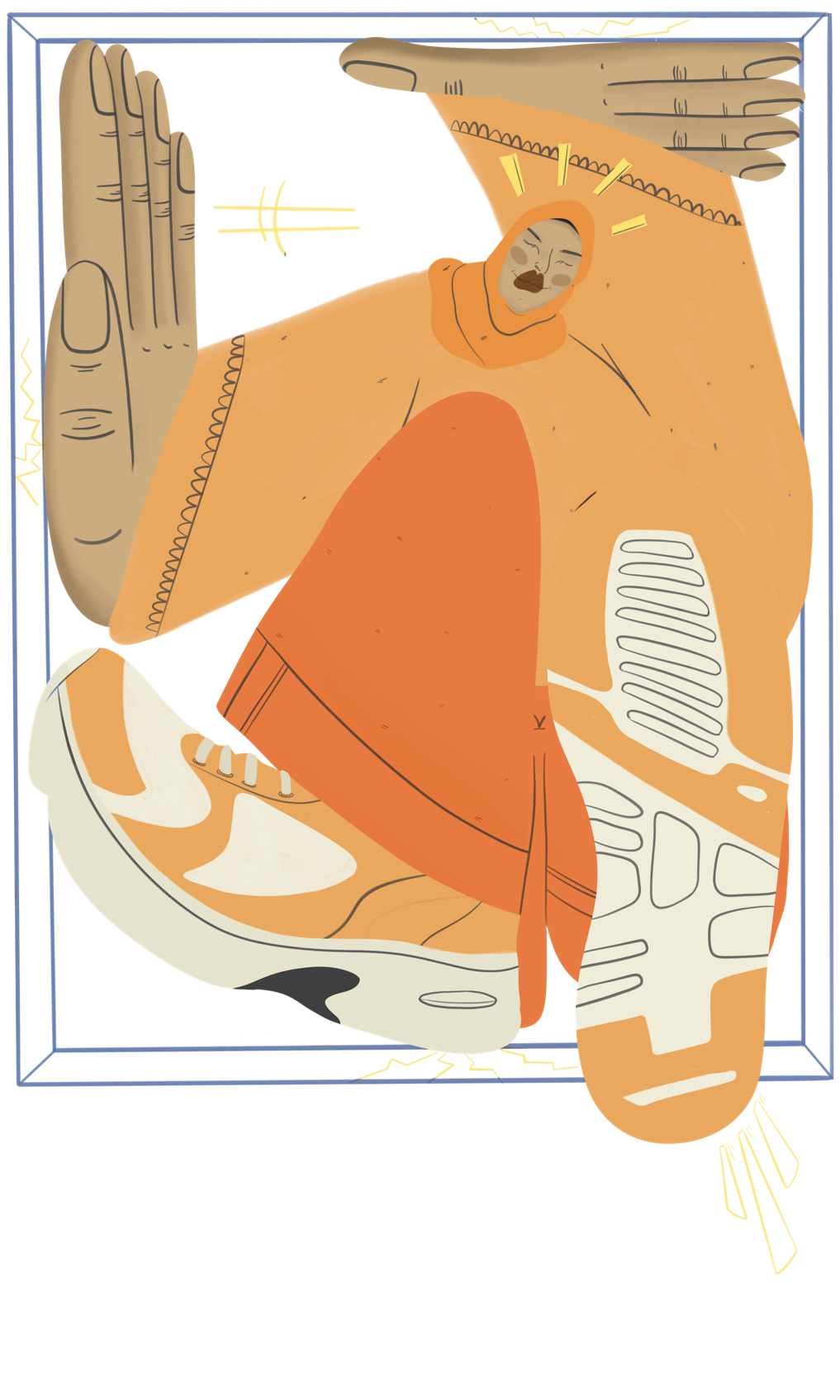 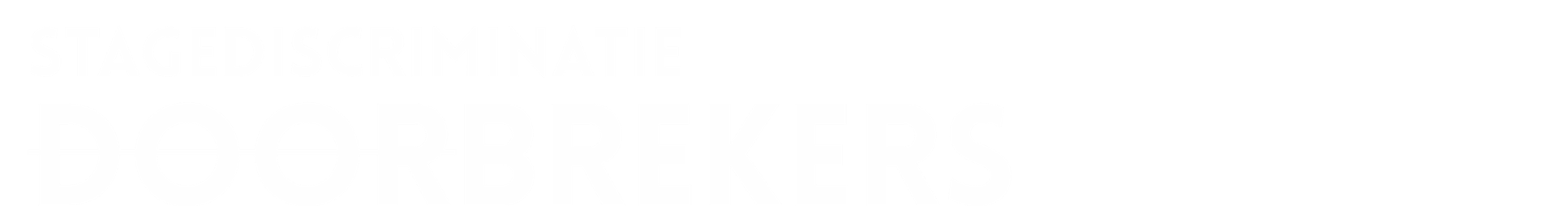 LES 1
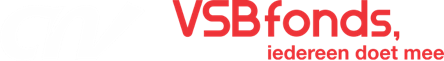 A
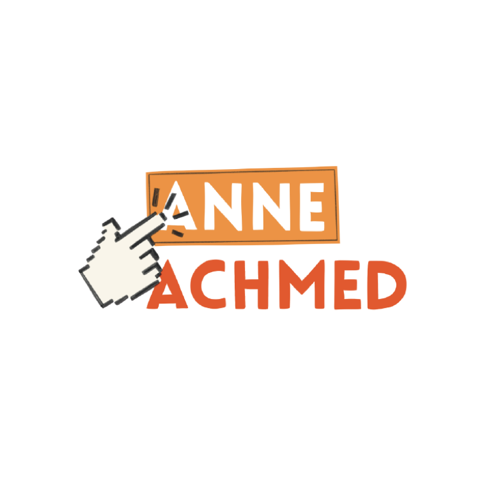 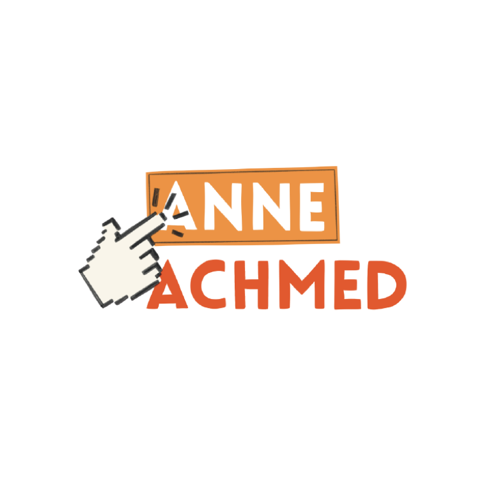 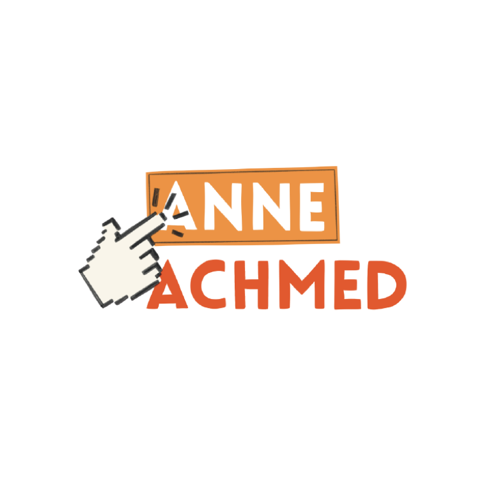 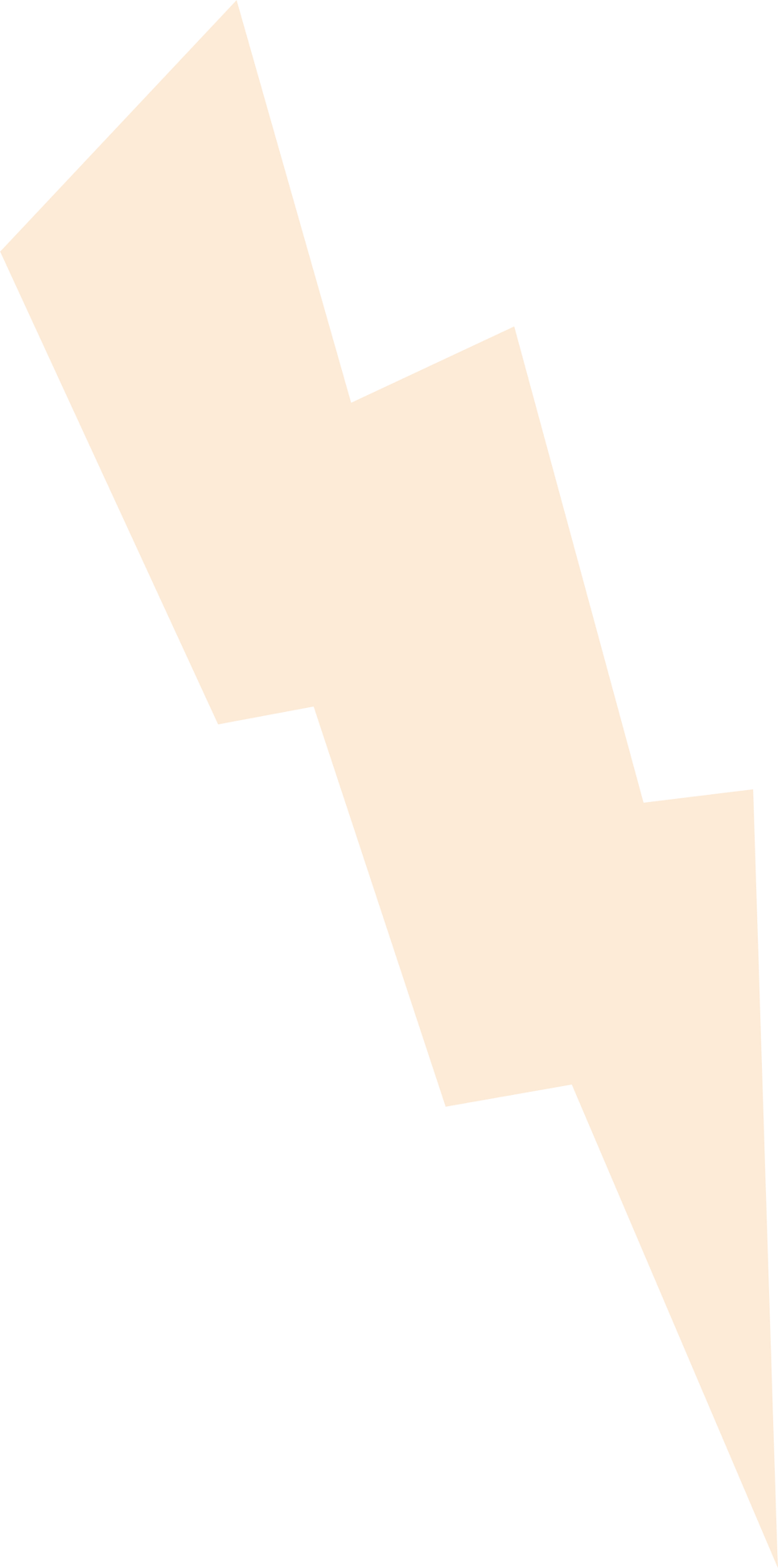 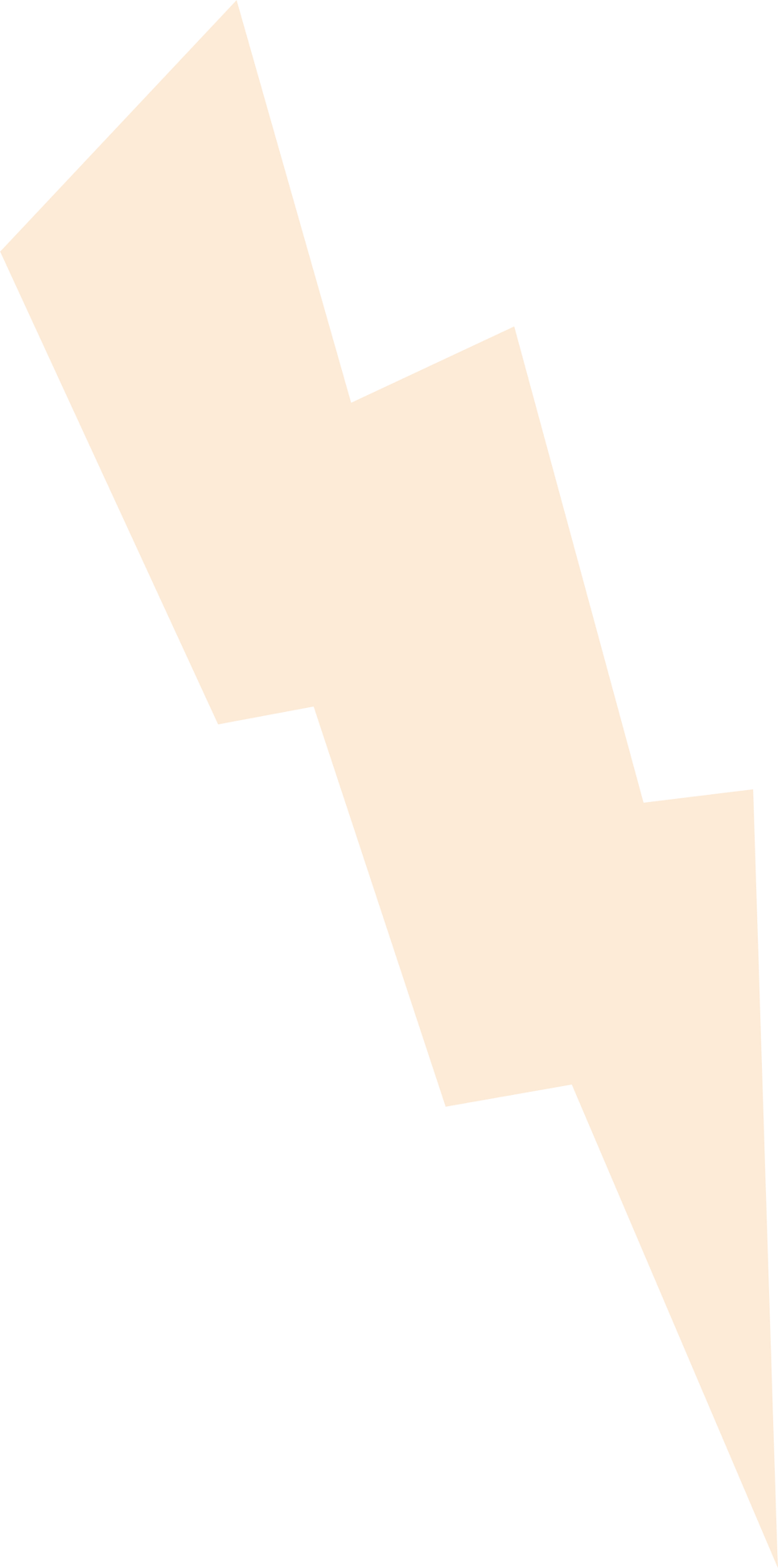 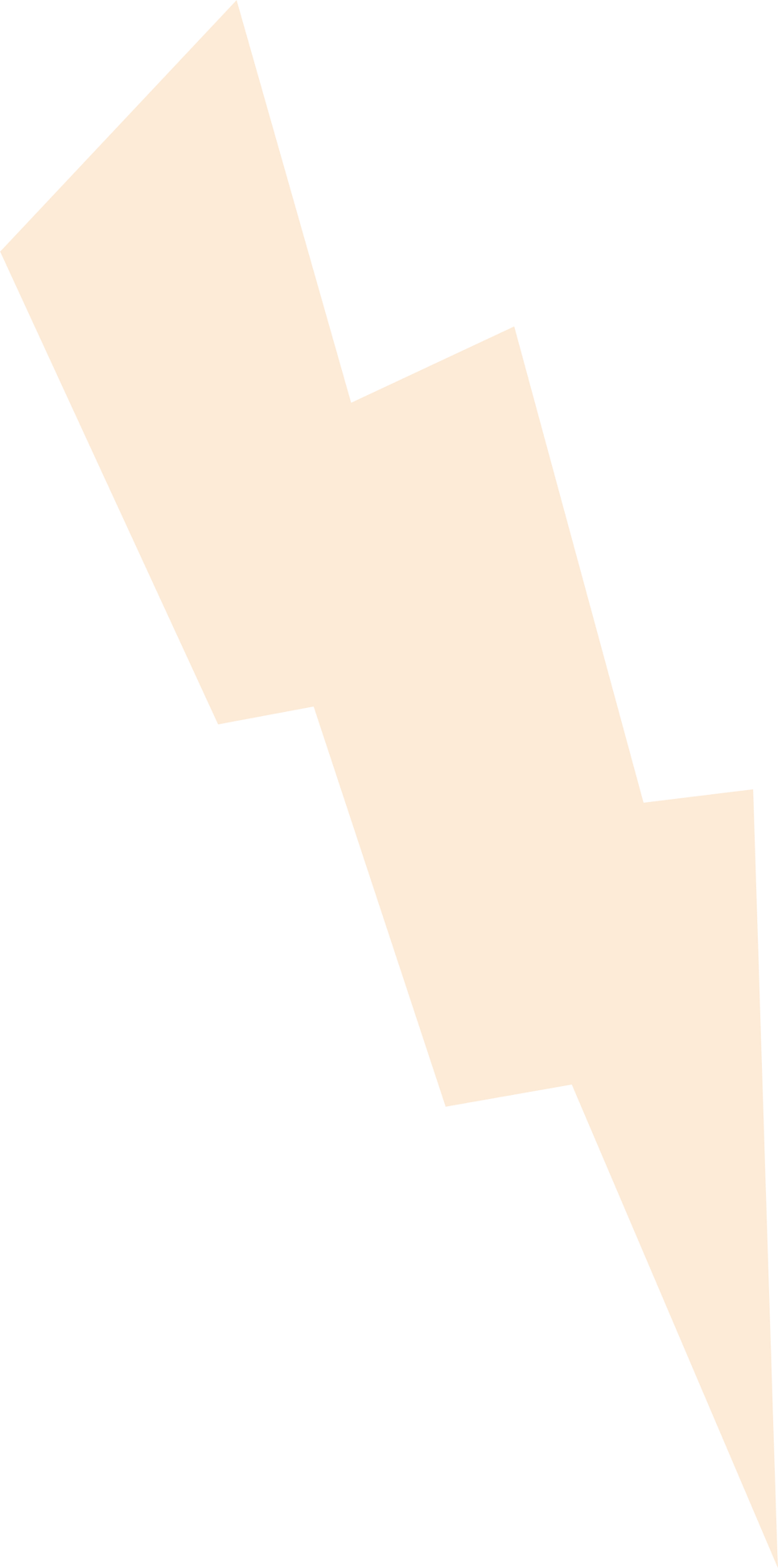 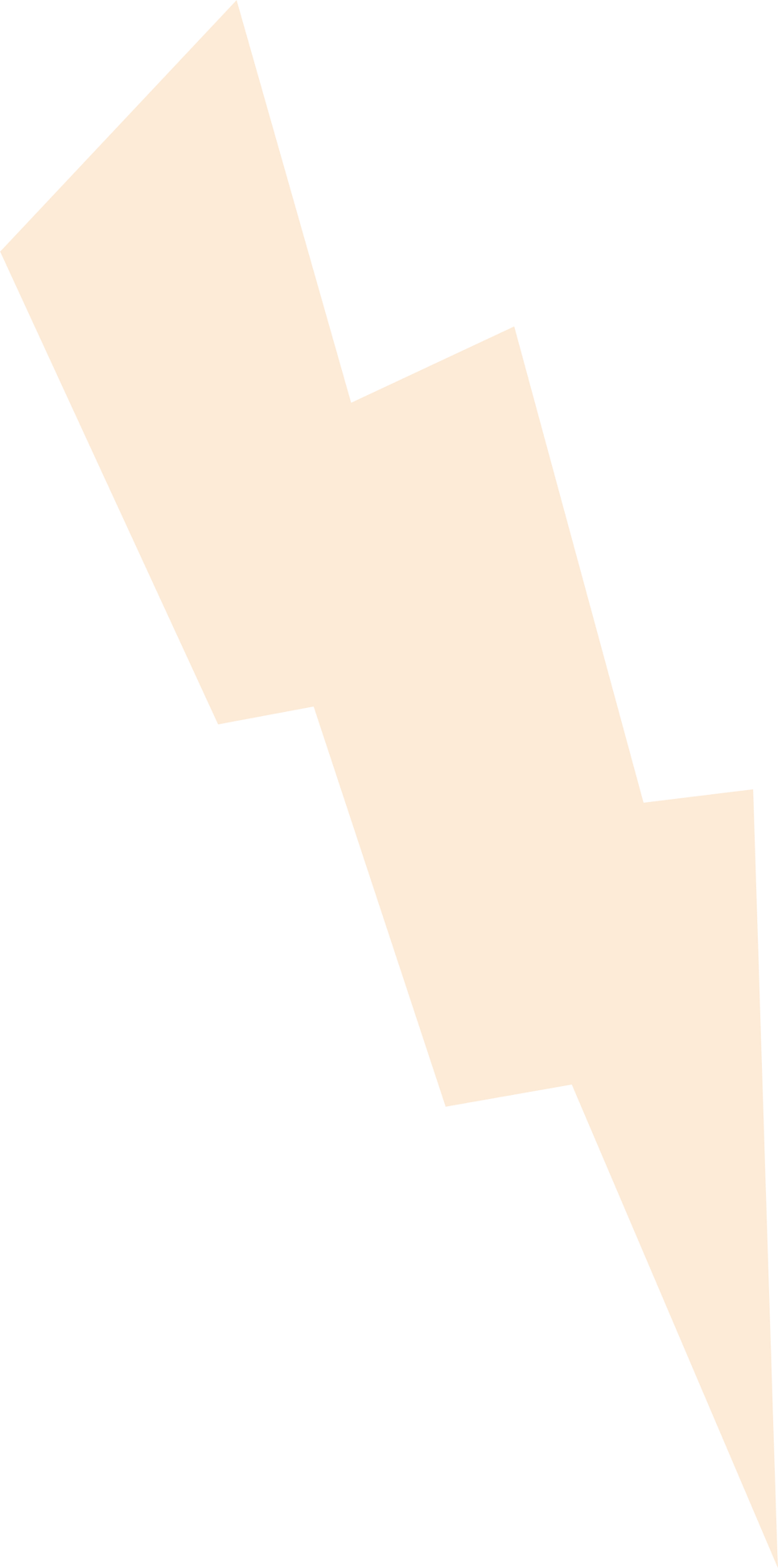 A
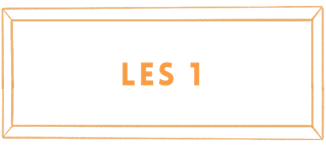 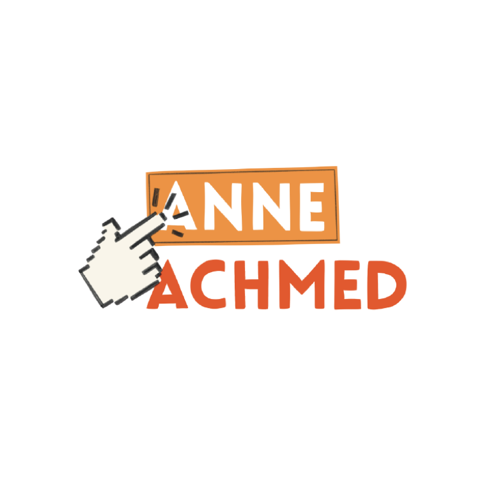 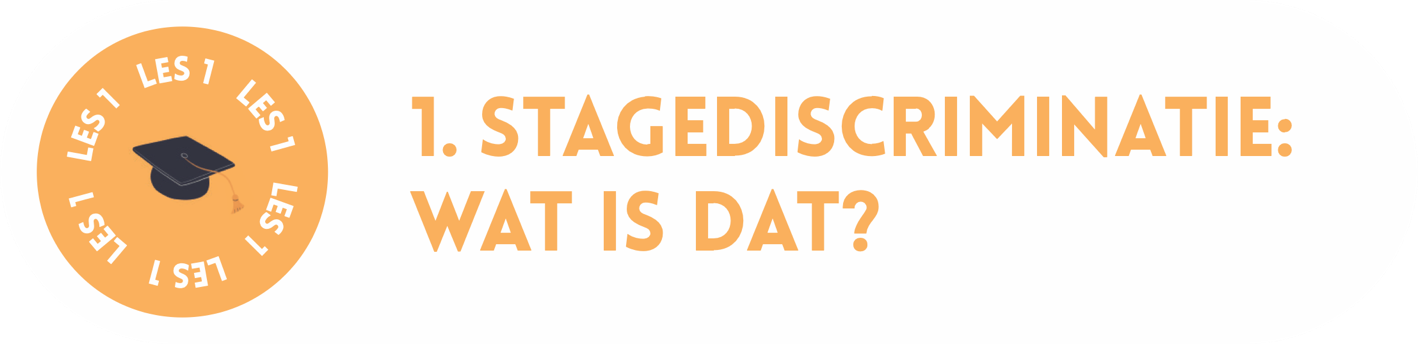 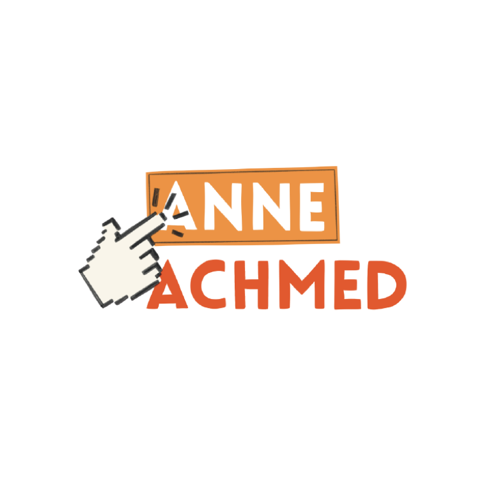 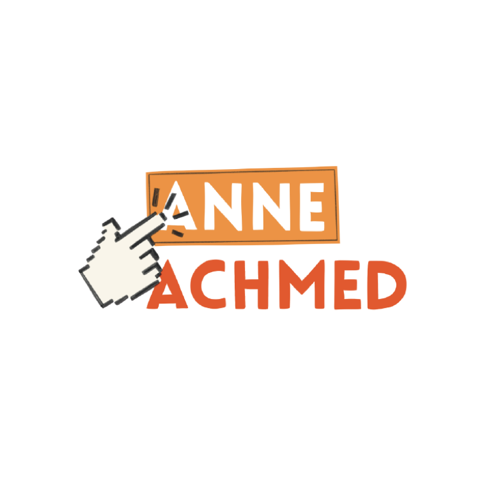 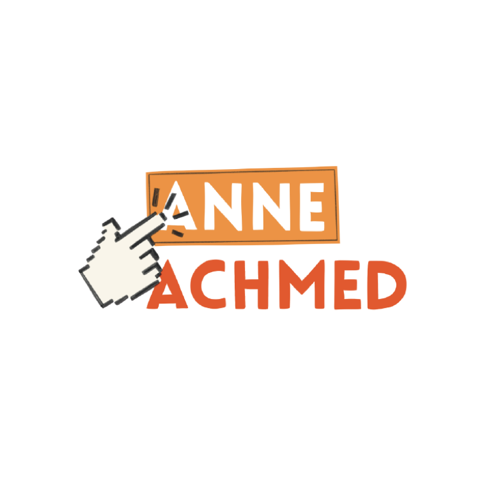 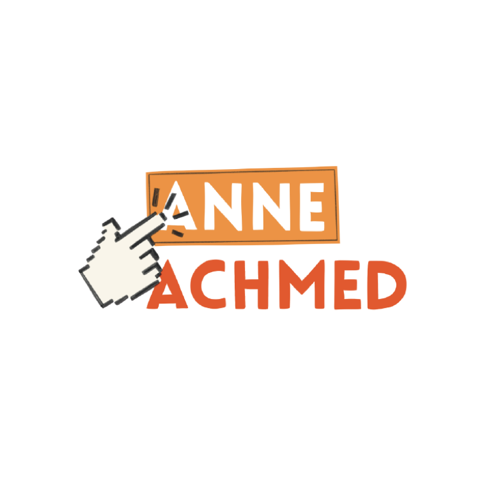 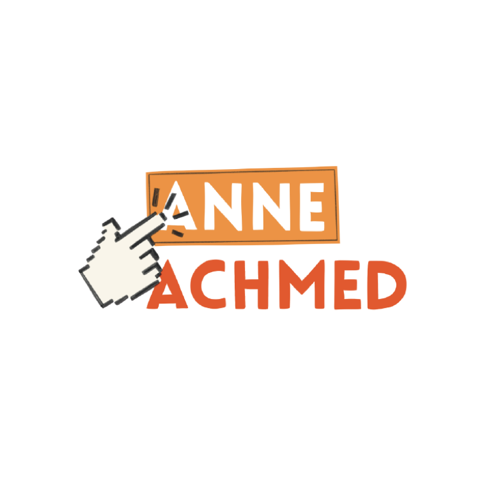 A
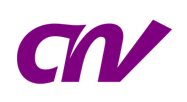 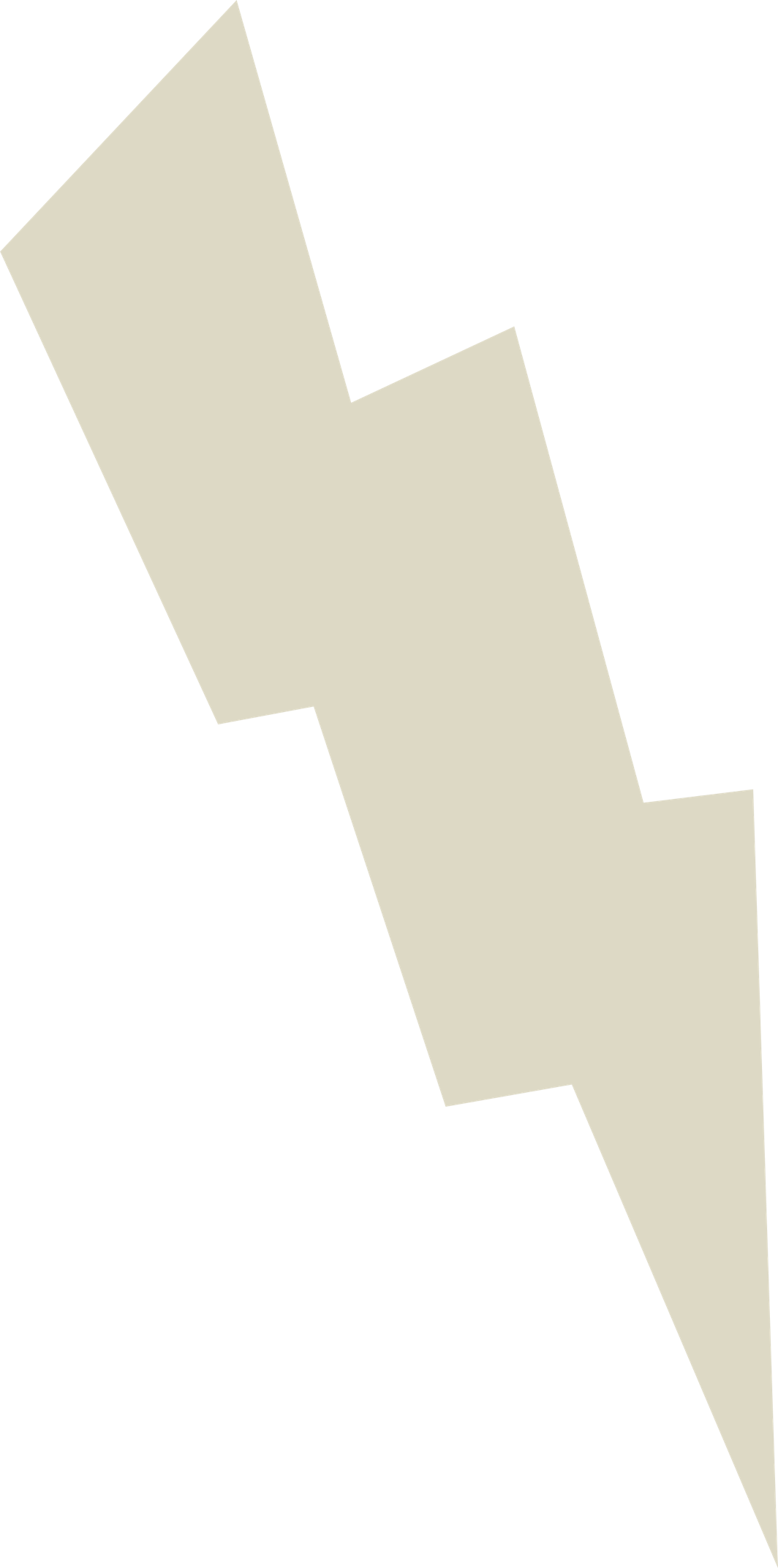 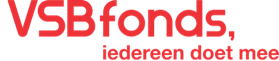 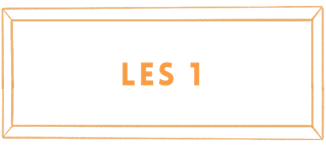 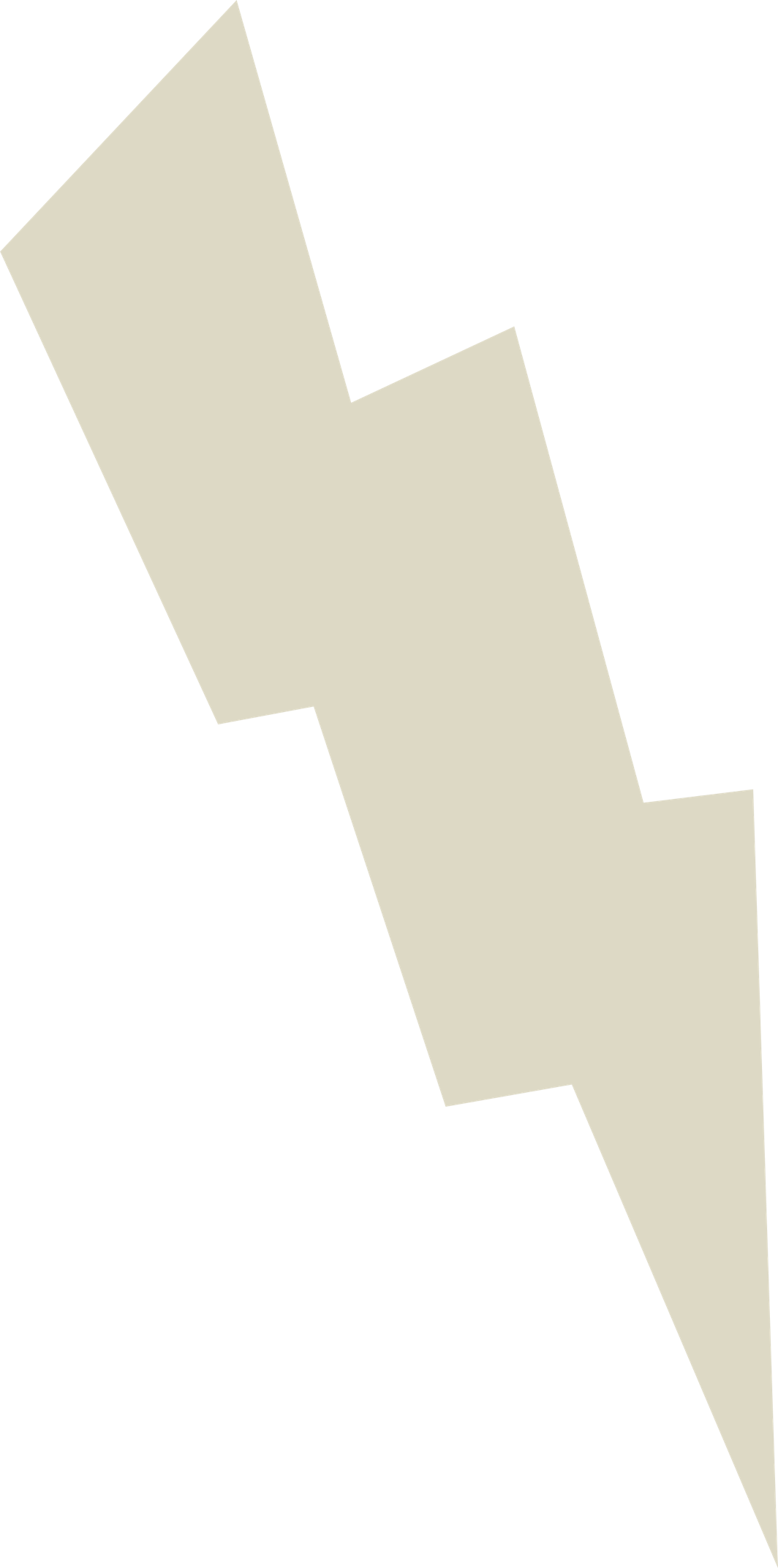 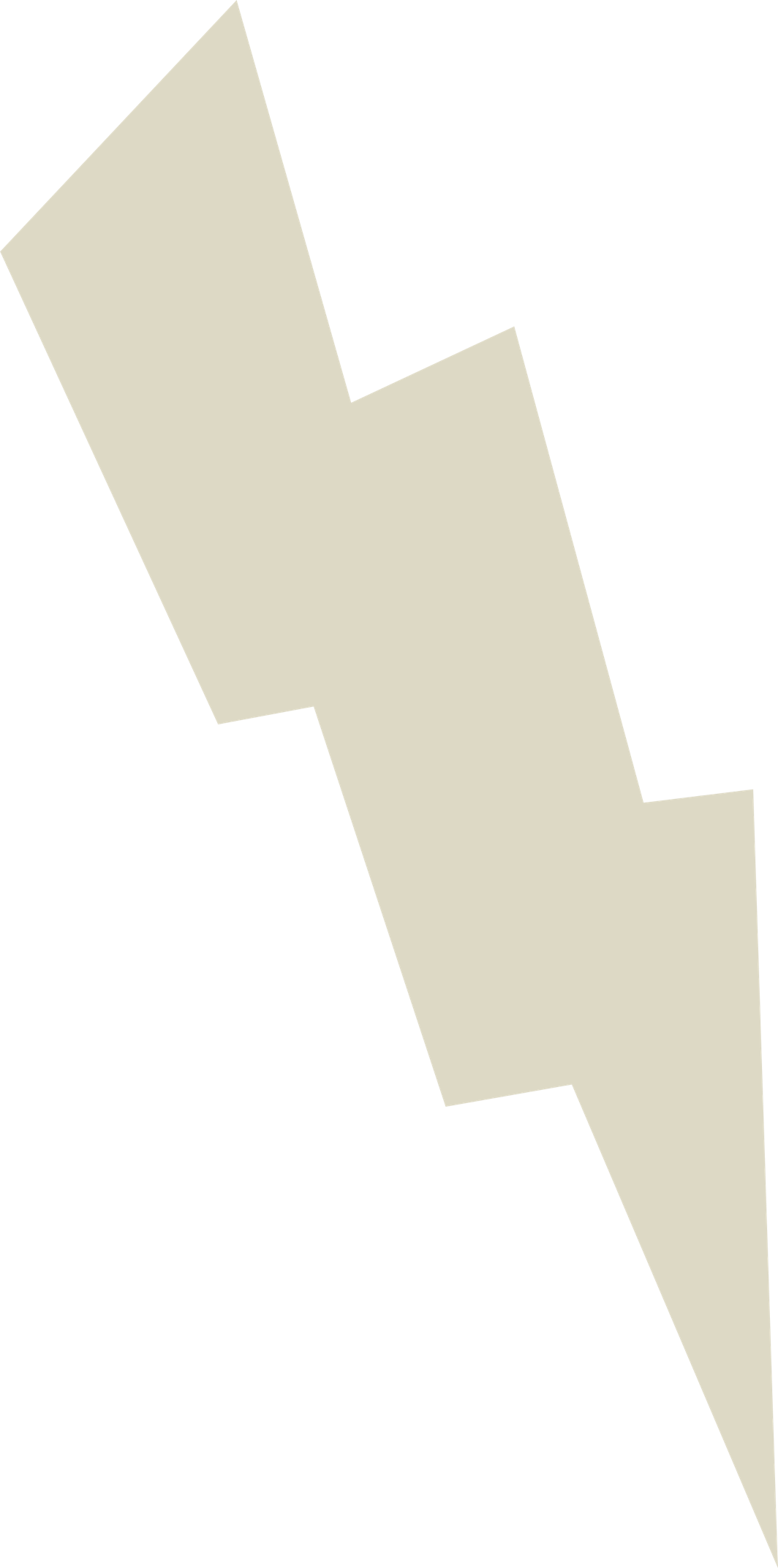 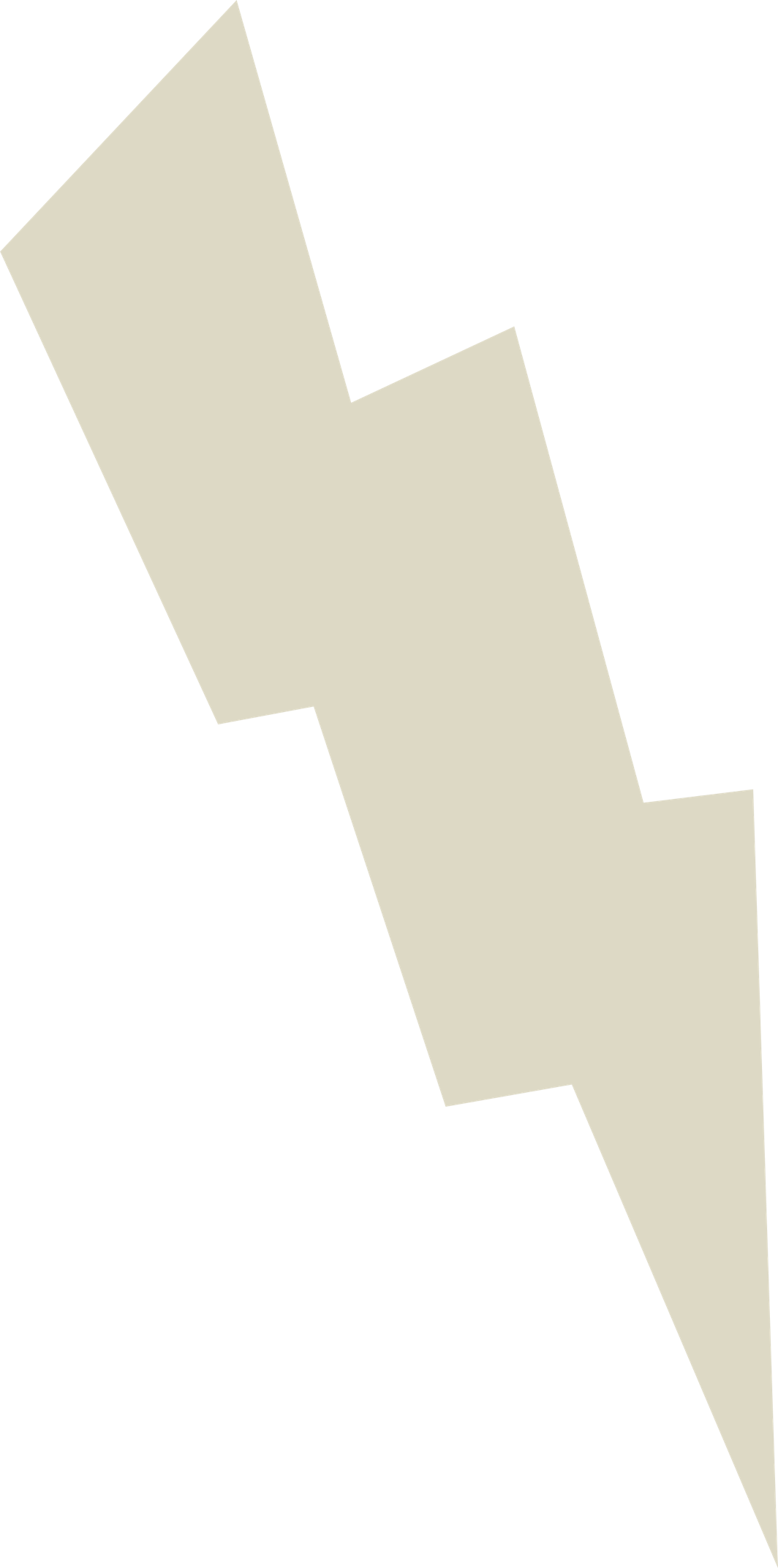 AFSPRAKENPOSTER
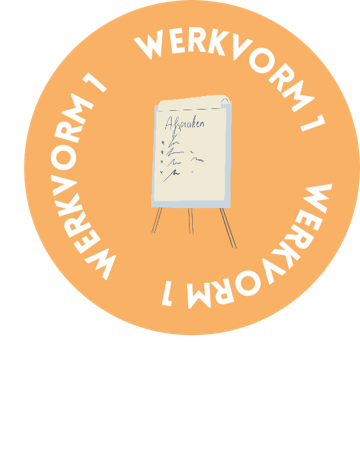 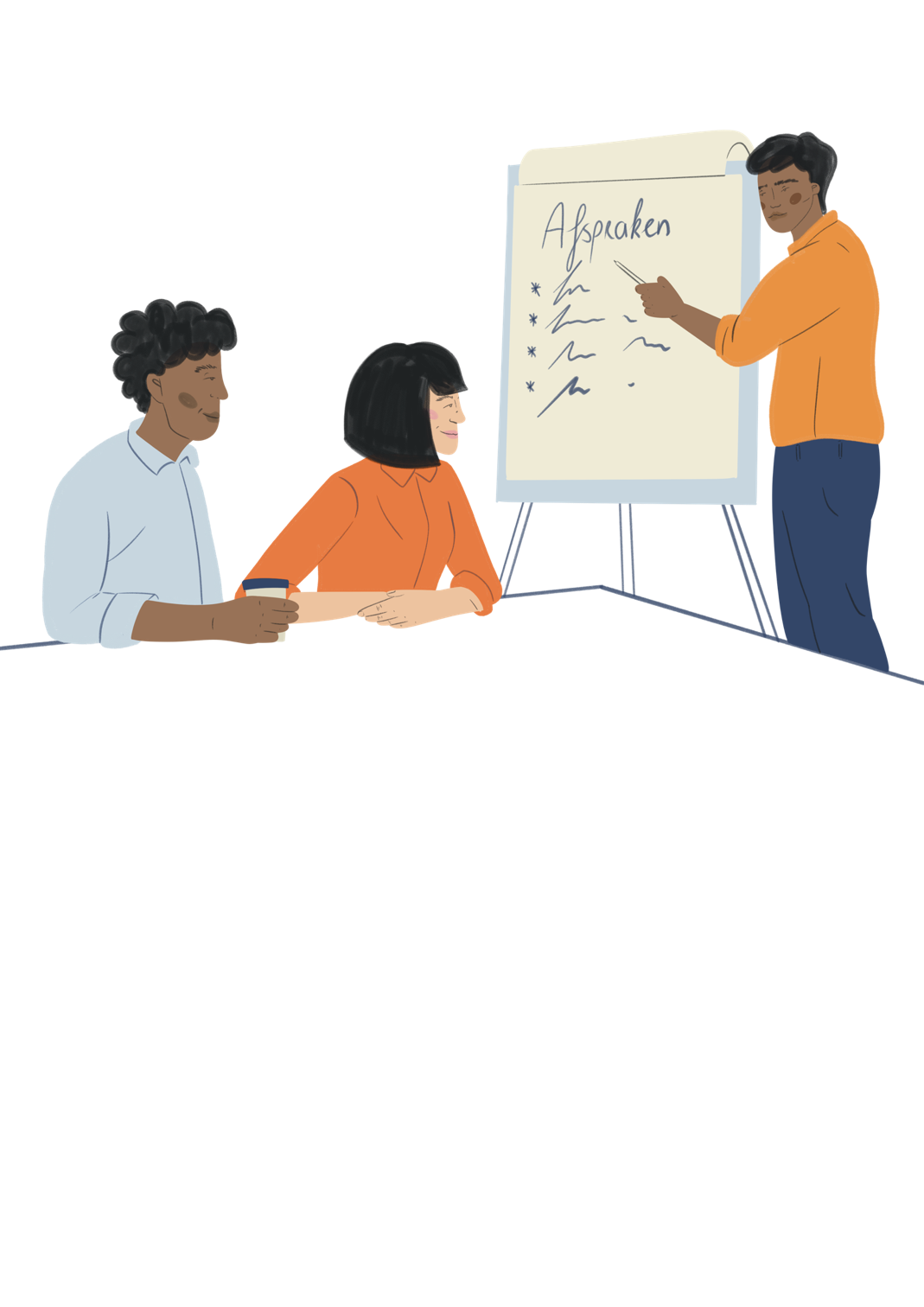 WELKE AFSPRAKEN VIND JE BELANGRIJK?
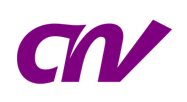 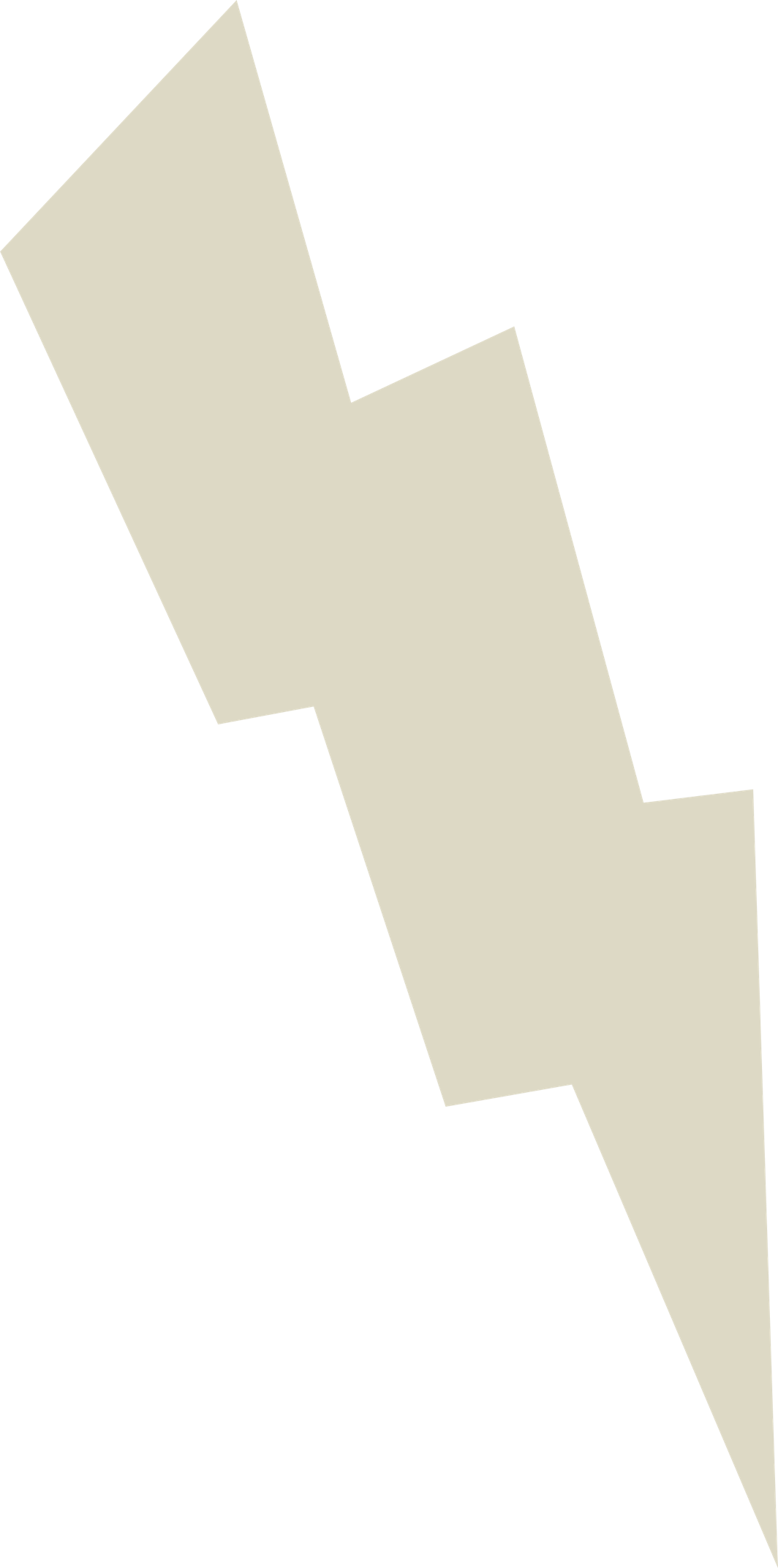 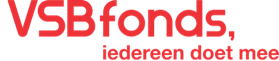 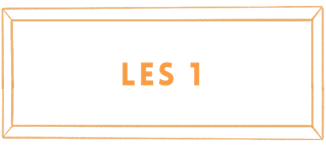 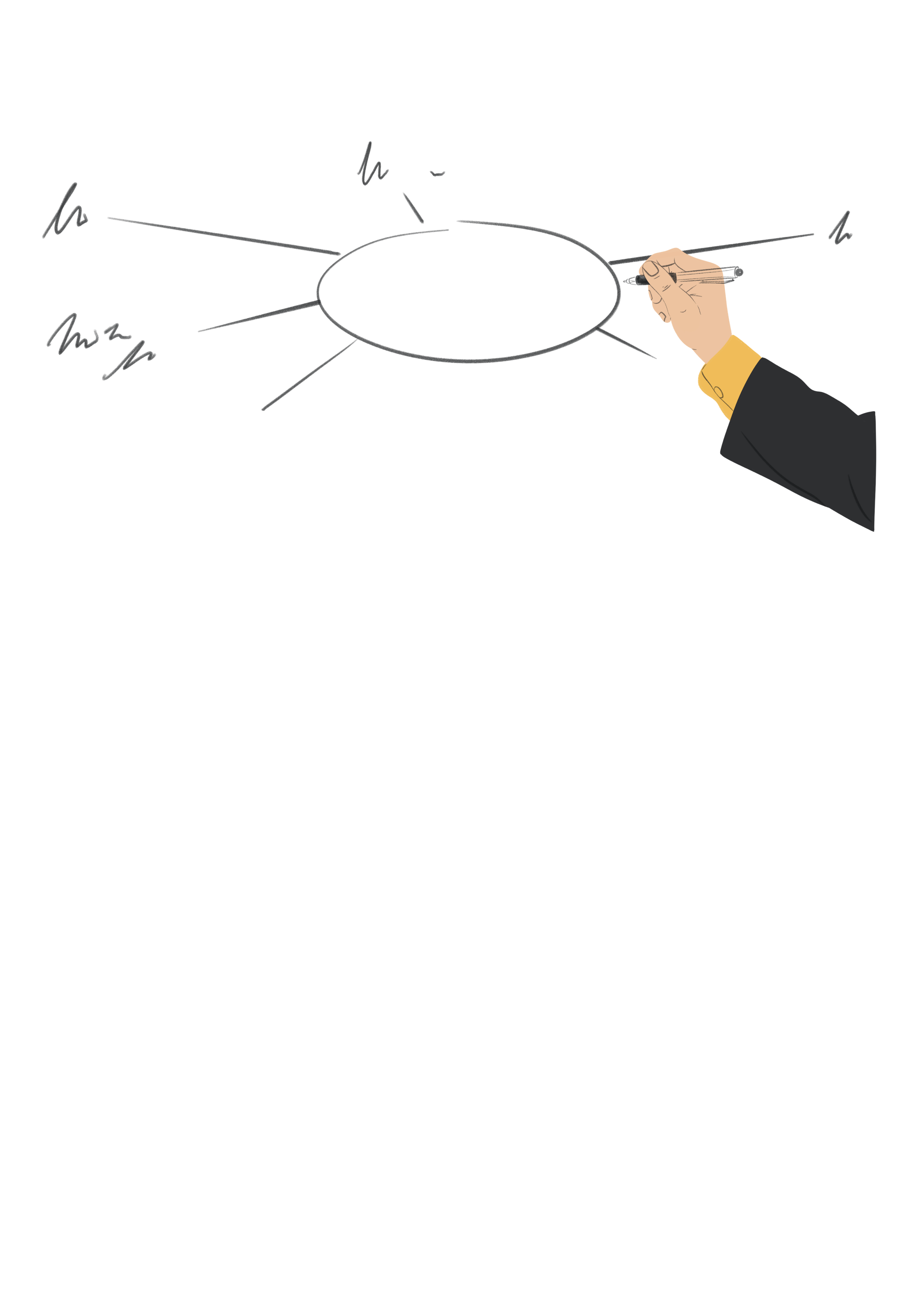 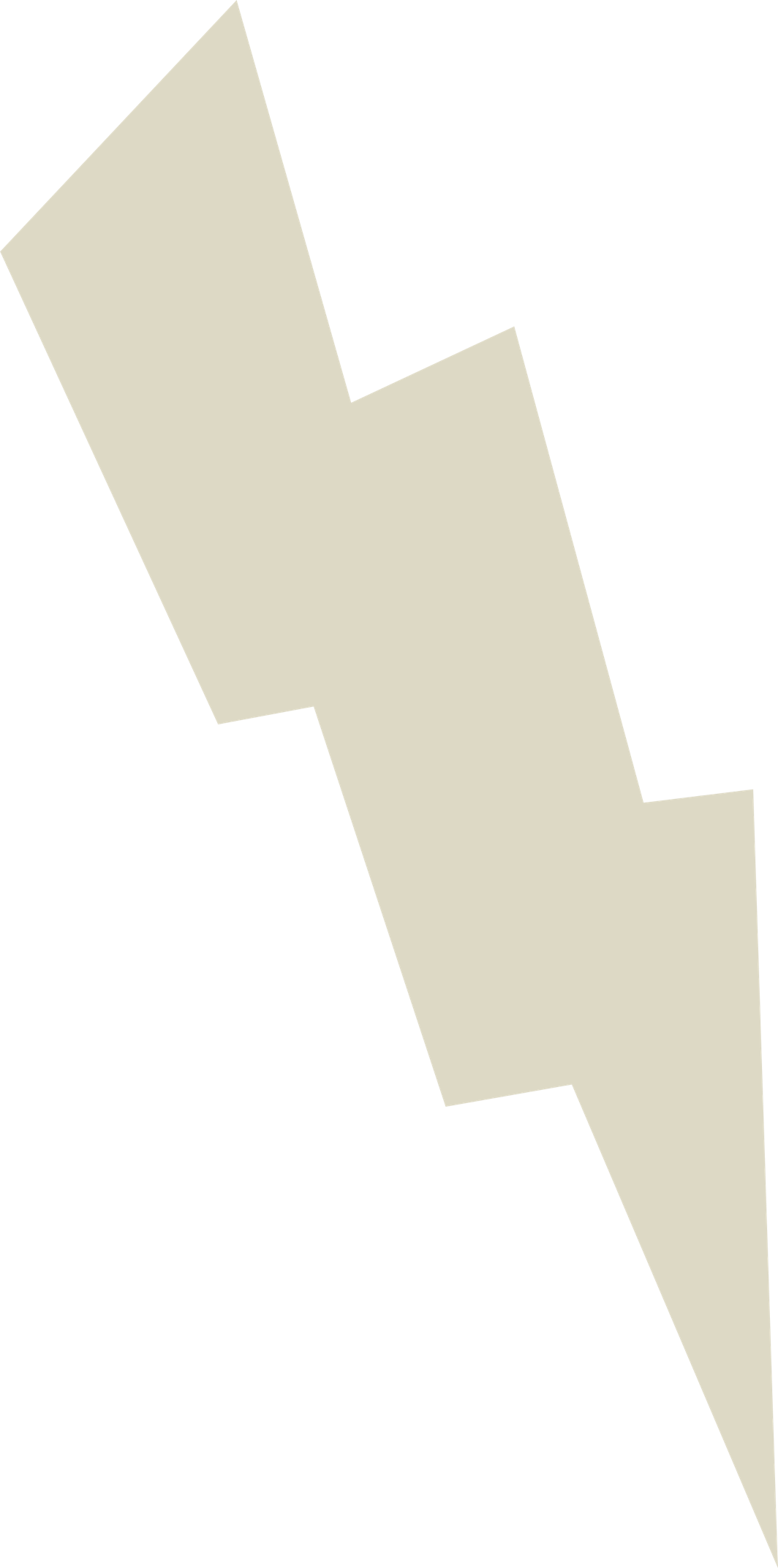 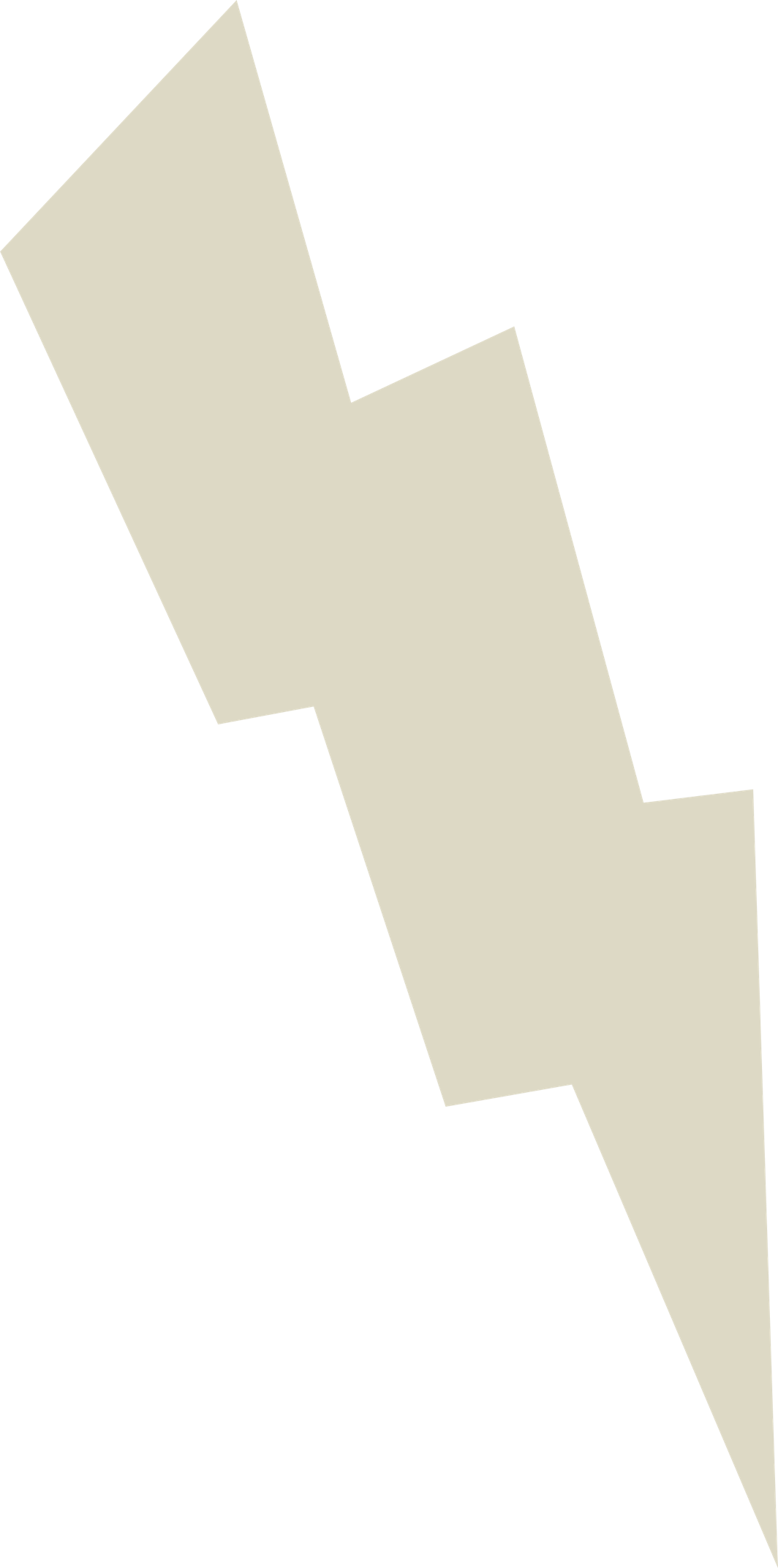 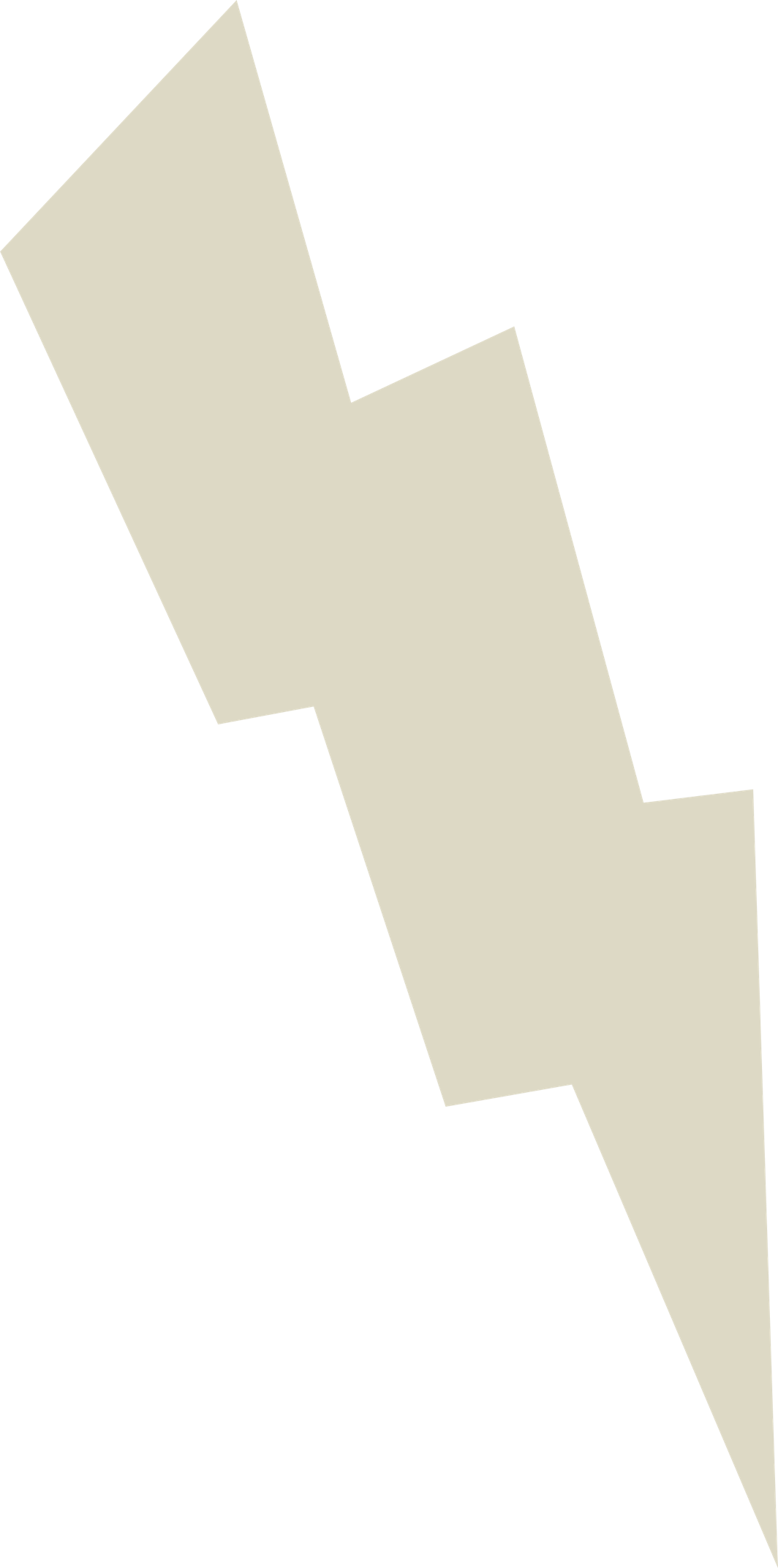 WOORDSPIN MAKEN
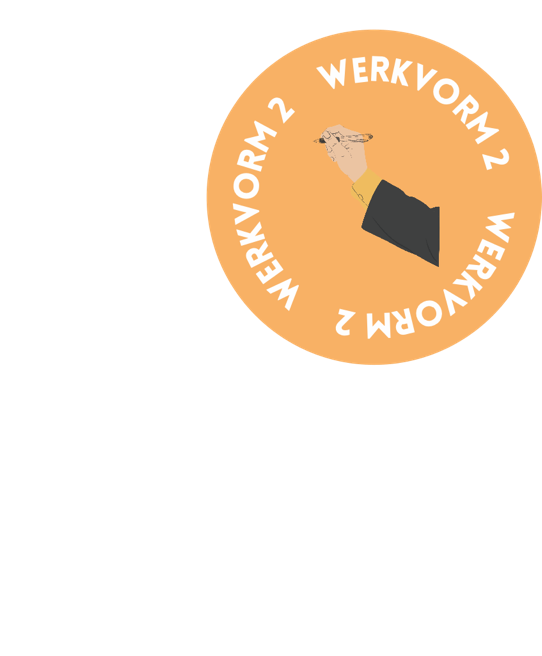 WAAR DENK JE AAN BIJ HET WOORD STAGEDISCRIMINATIE?
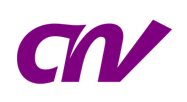 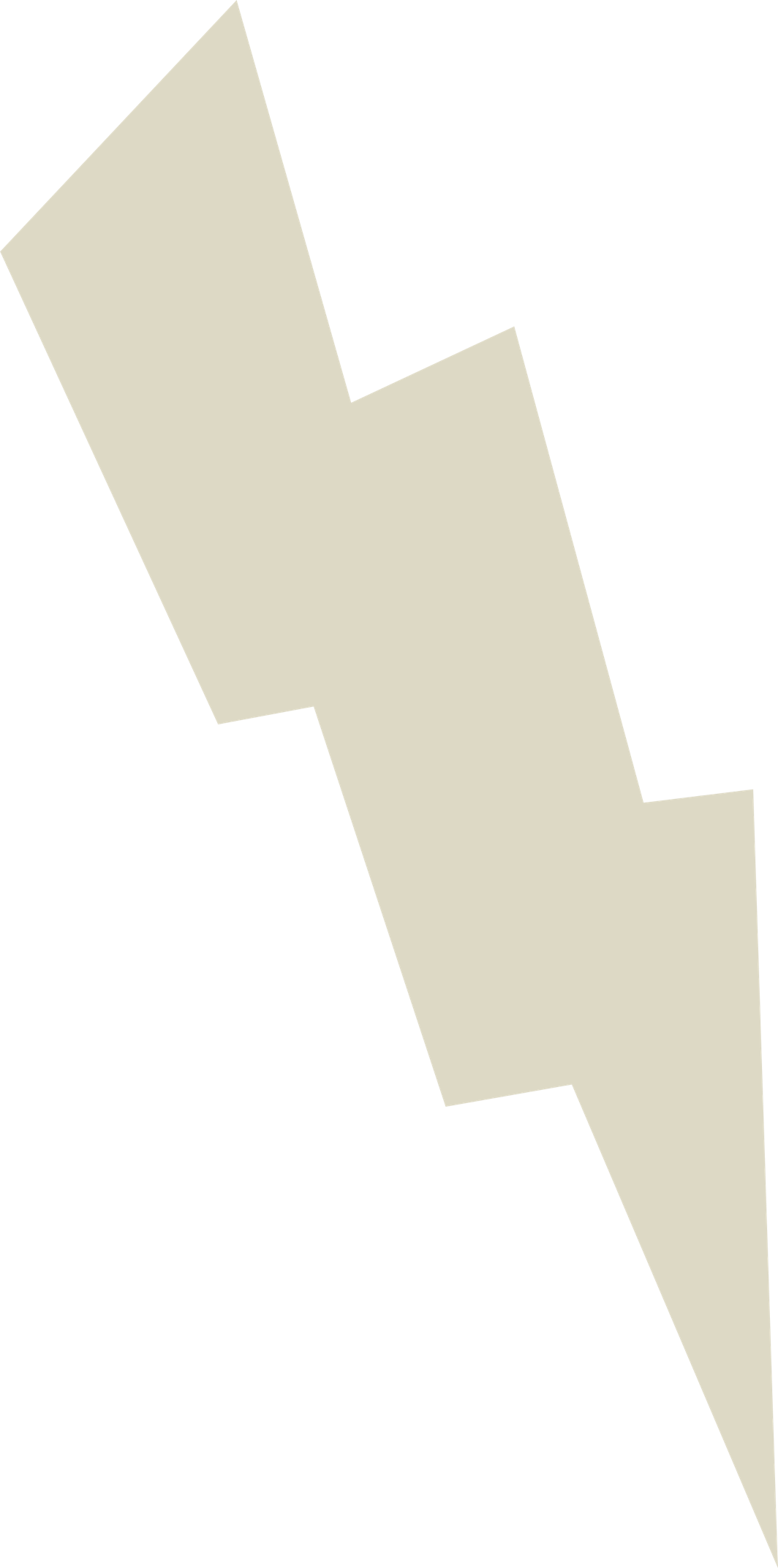 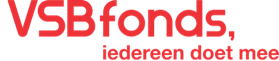 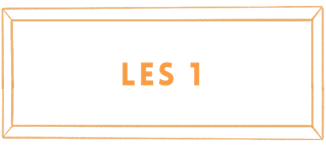 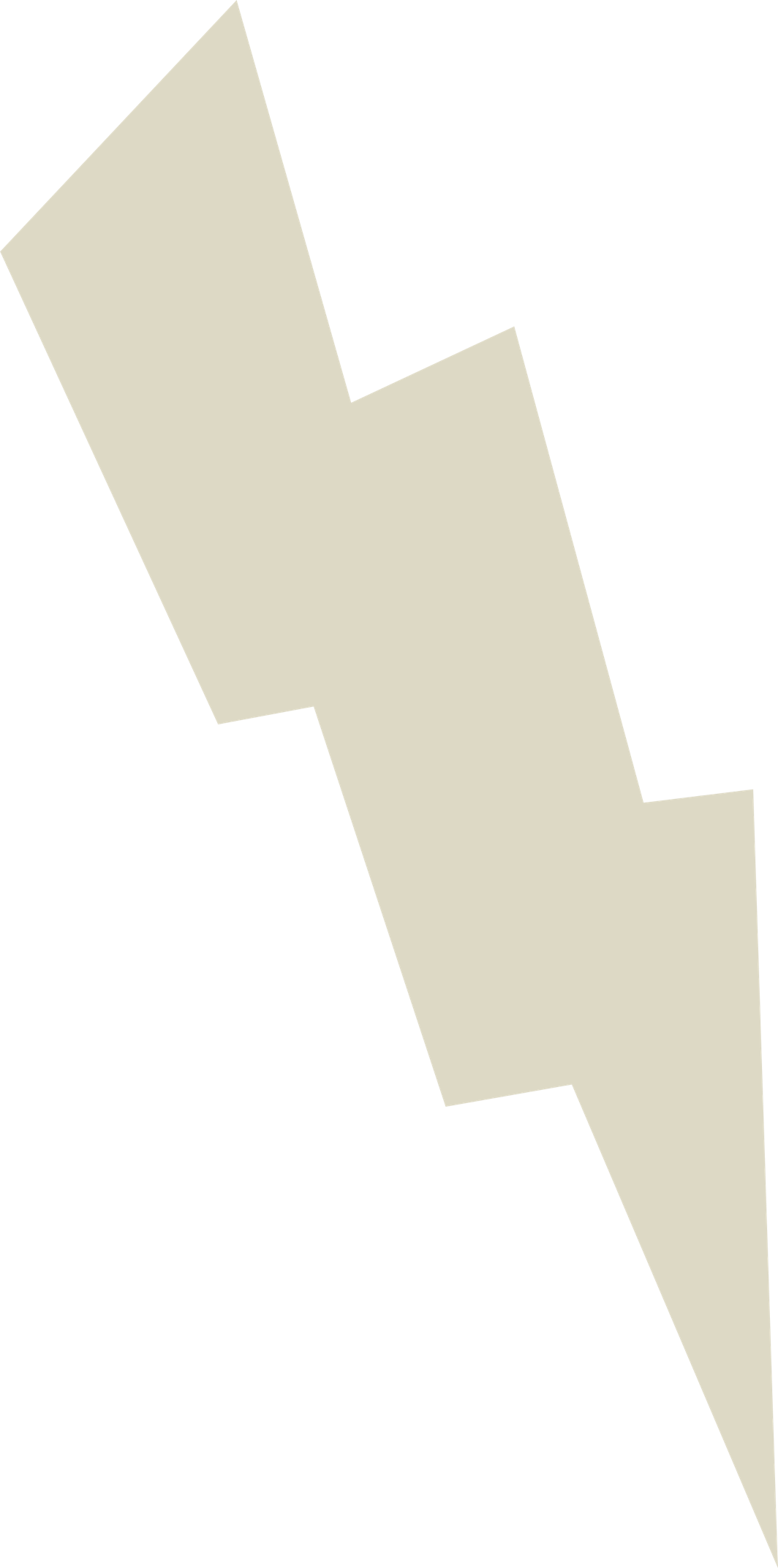 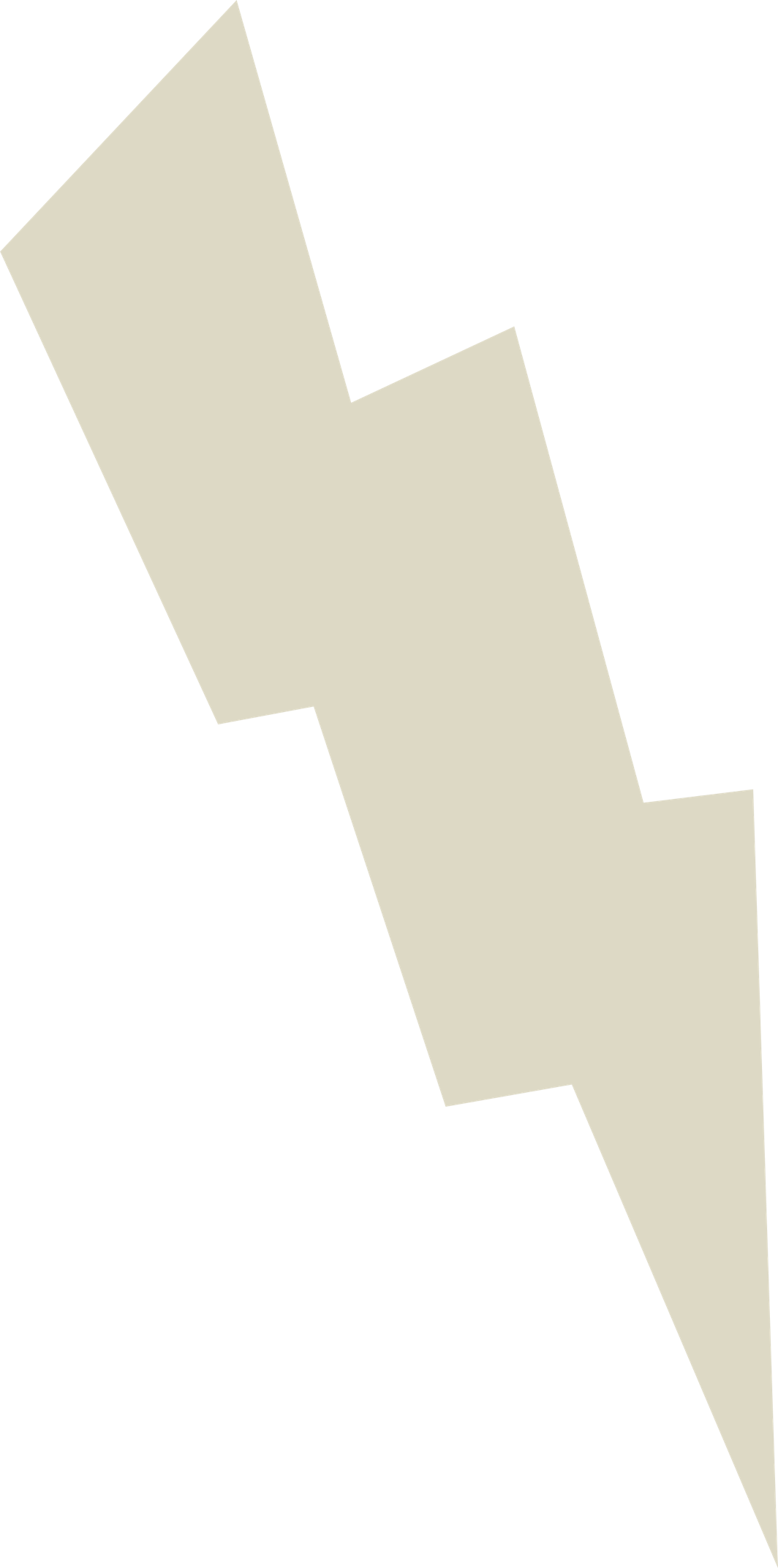 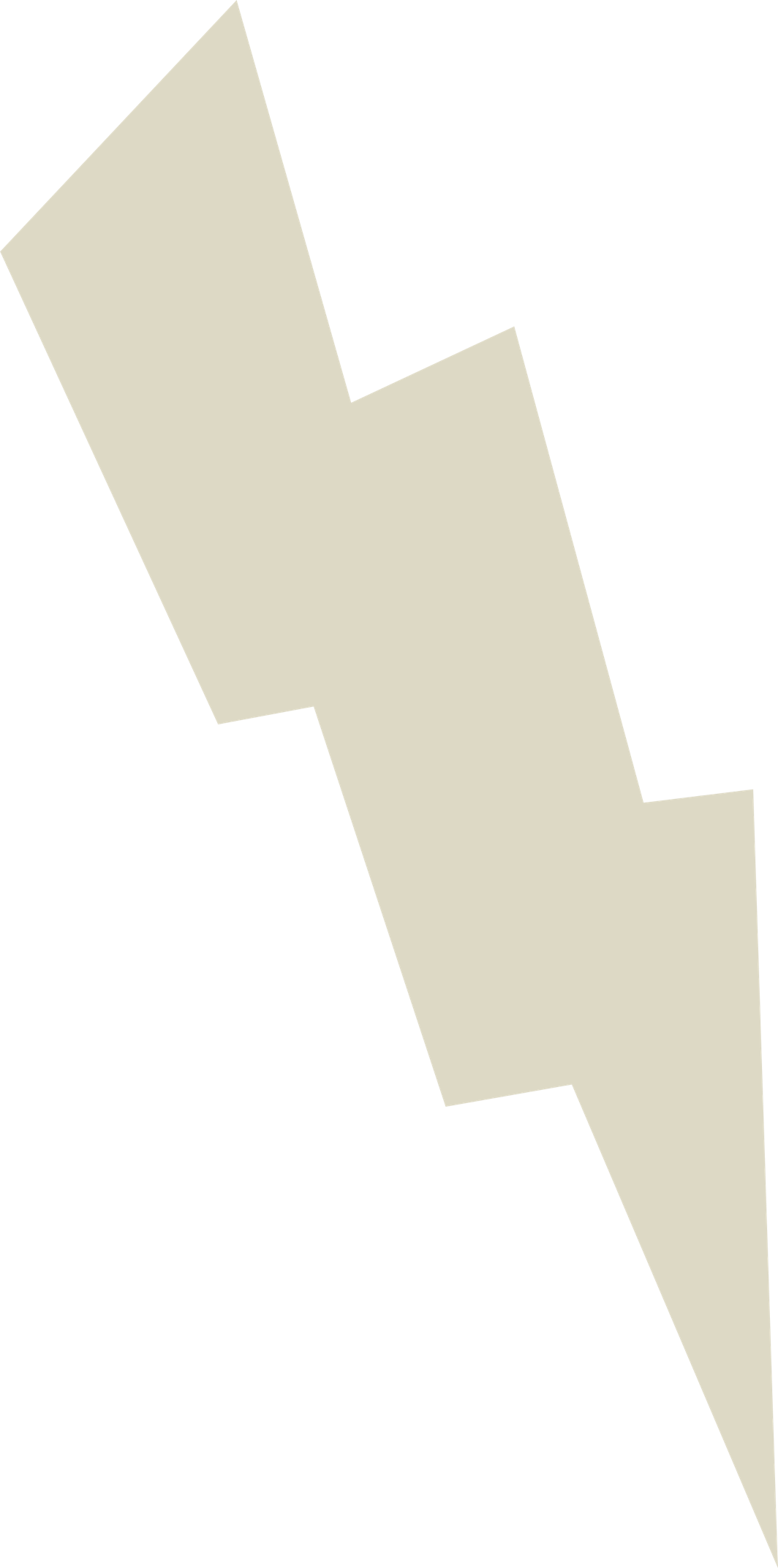 WOORDSPIN MAKEN
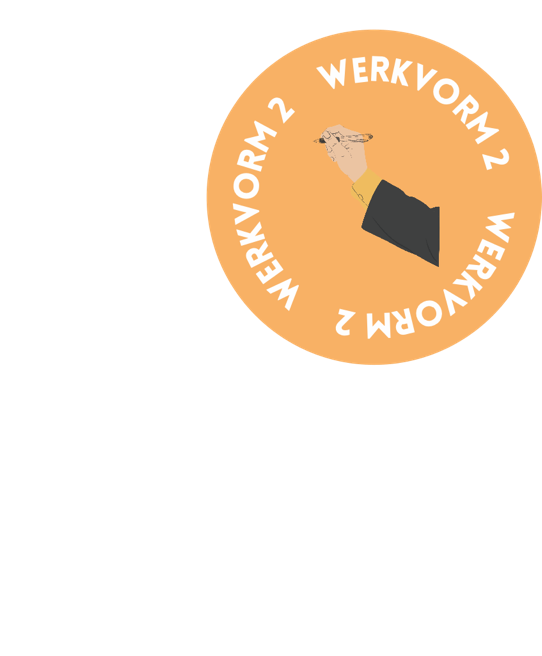 STUDENT(EN) ANDERS BEHANDELEN, ACHTERSTELLEN OF UITSLUITEN OP BASIS VAN (PERSOONLIJKE) KENMERKEN TIJDENS (HET ZOEKEN VAN) DE STAGEPERIODE.
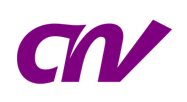 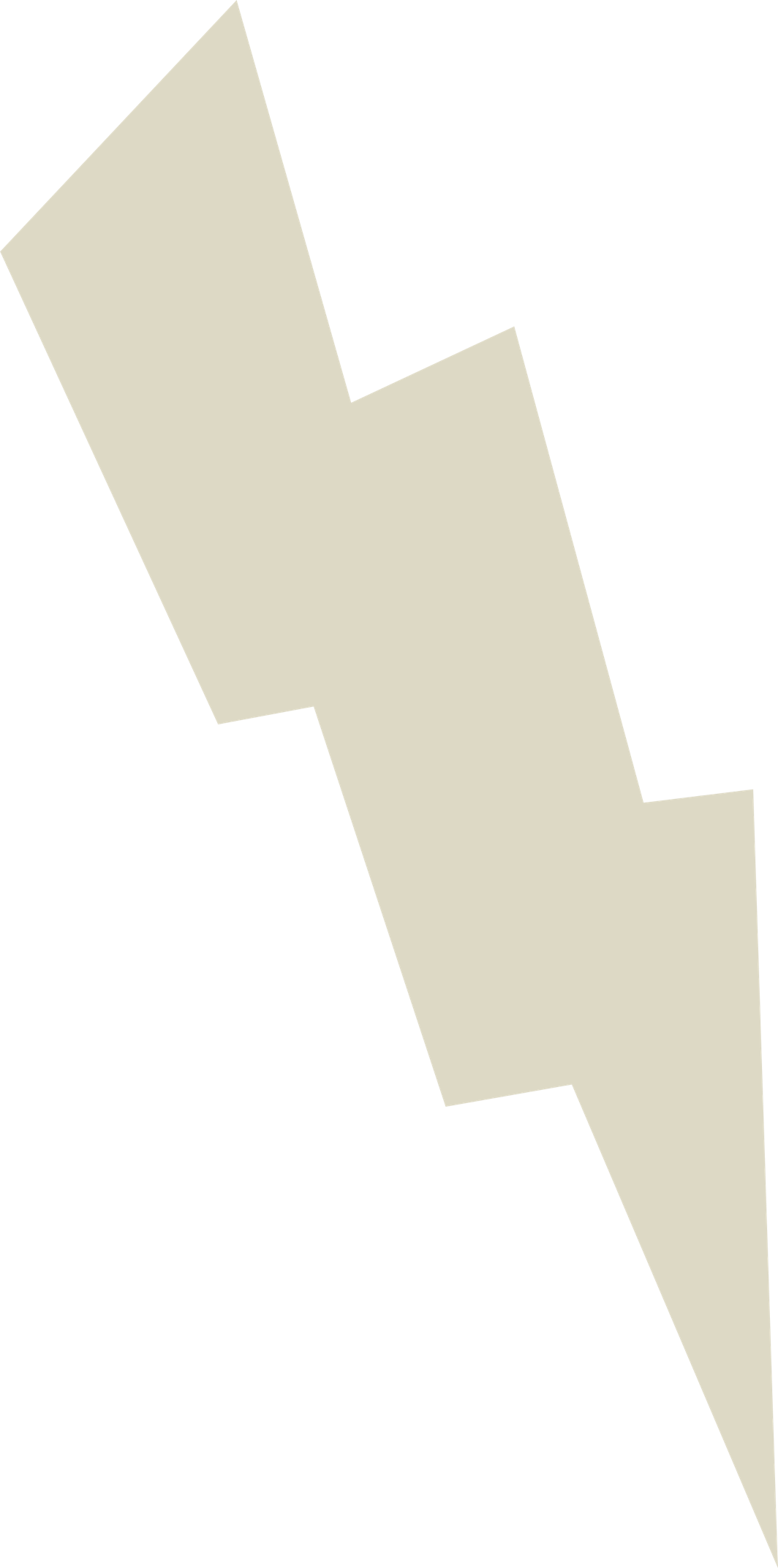 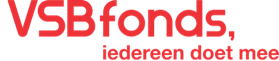 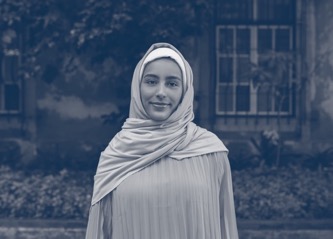 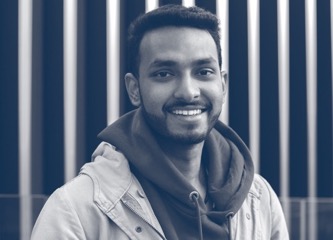 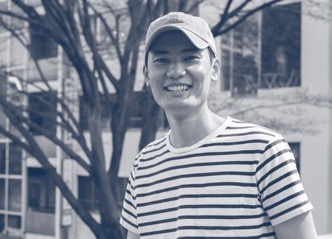 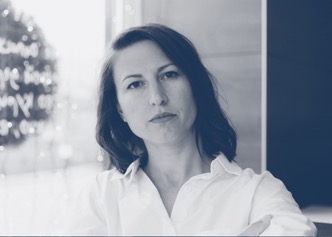 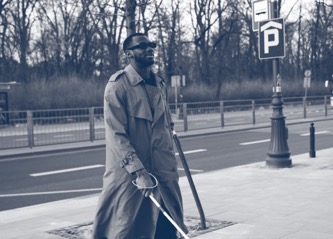 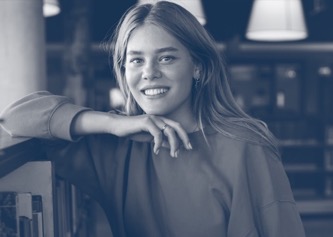 POLITIEKEVOORKEUR
SEKSUELEGERICHTHEID
ARBEIDSCONTRACT/-DUUR
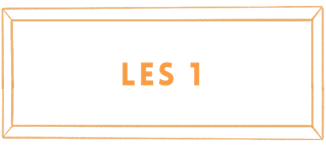 LEEFTIJD
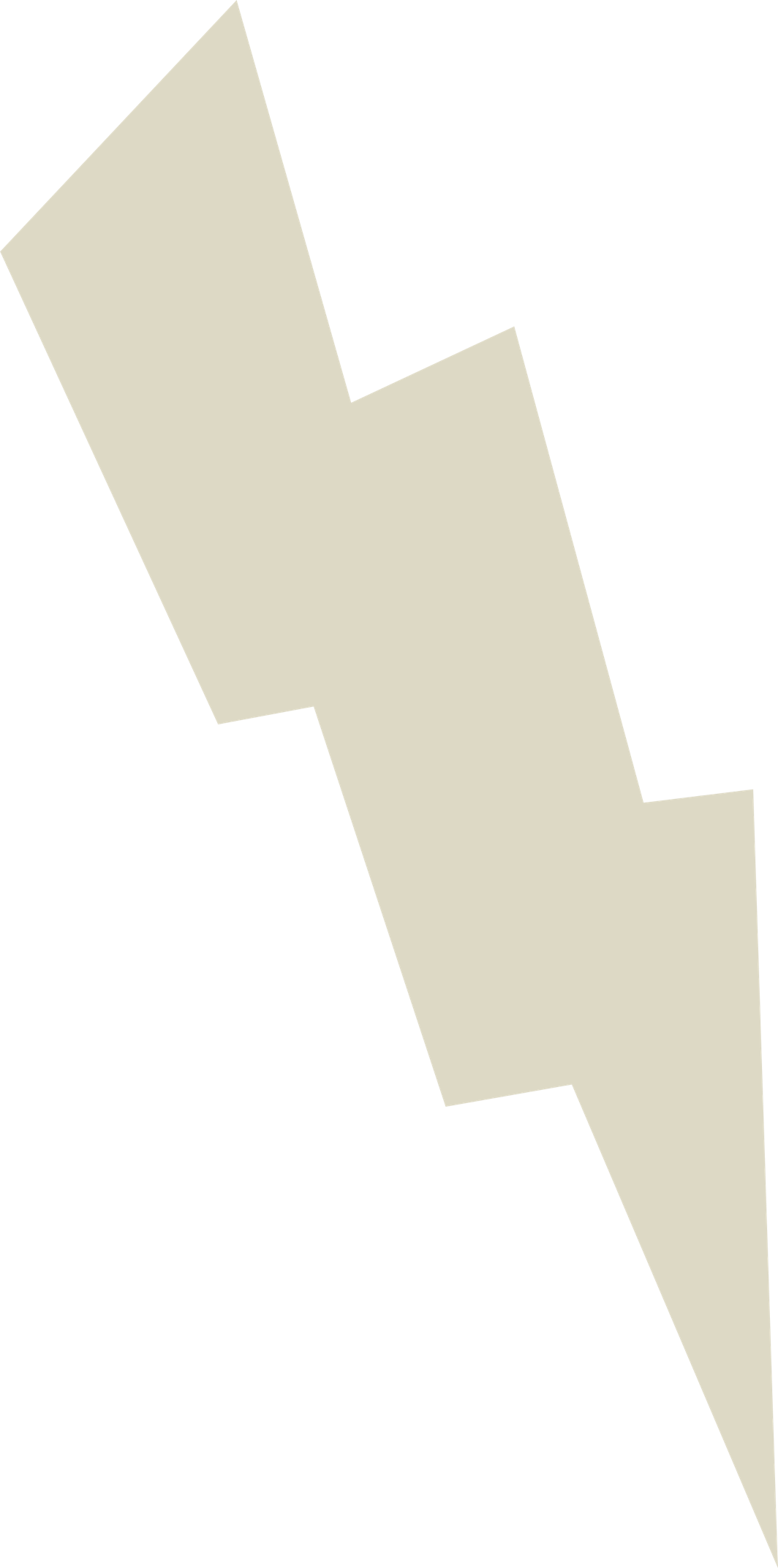 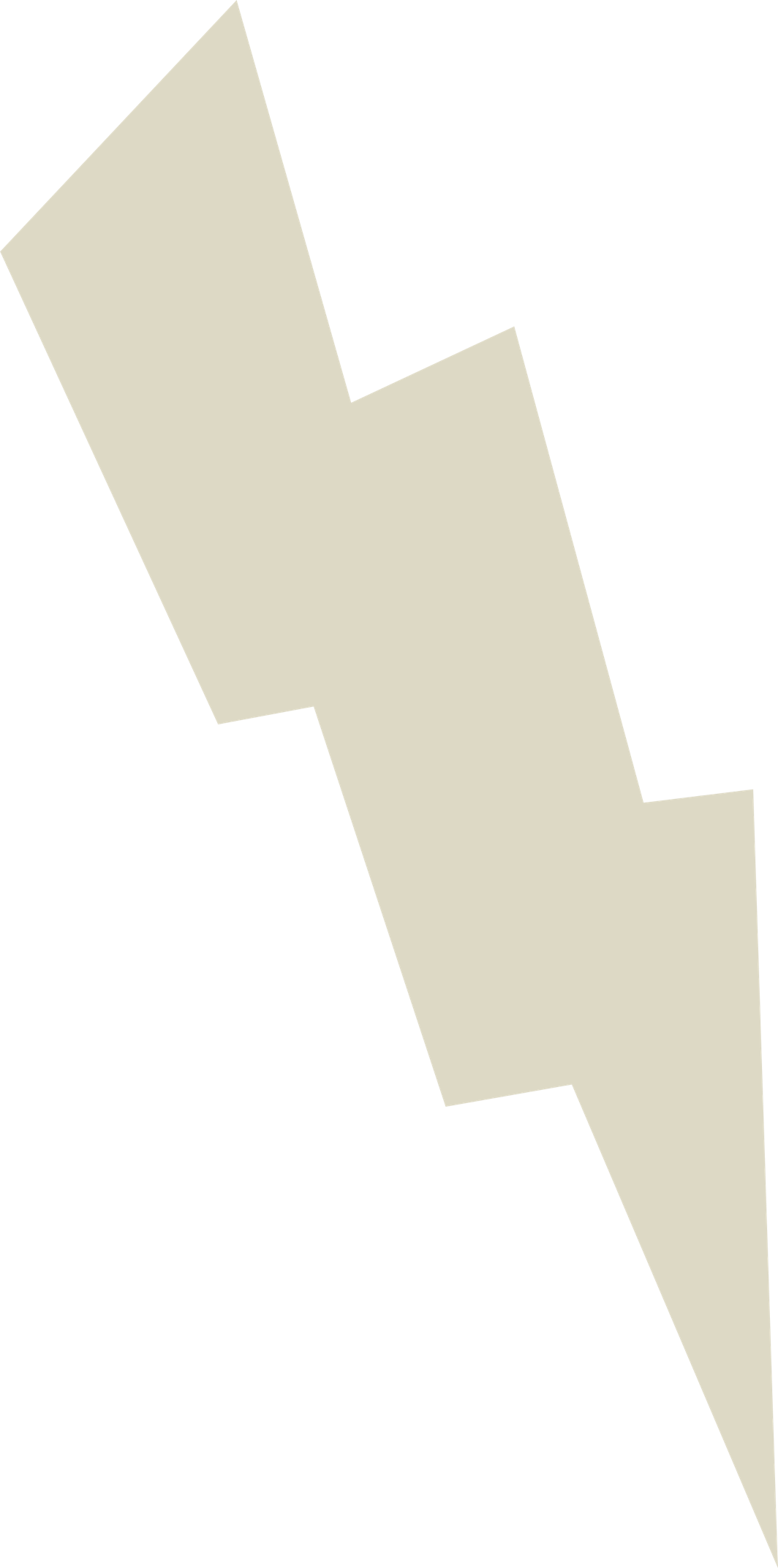 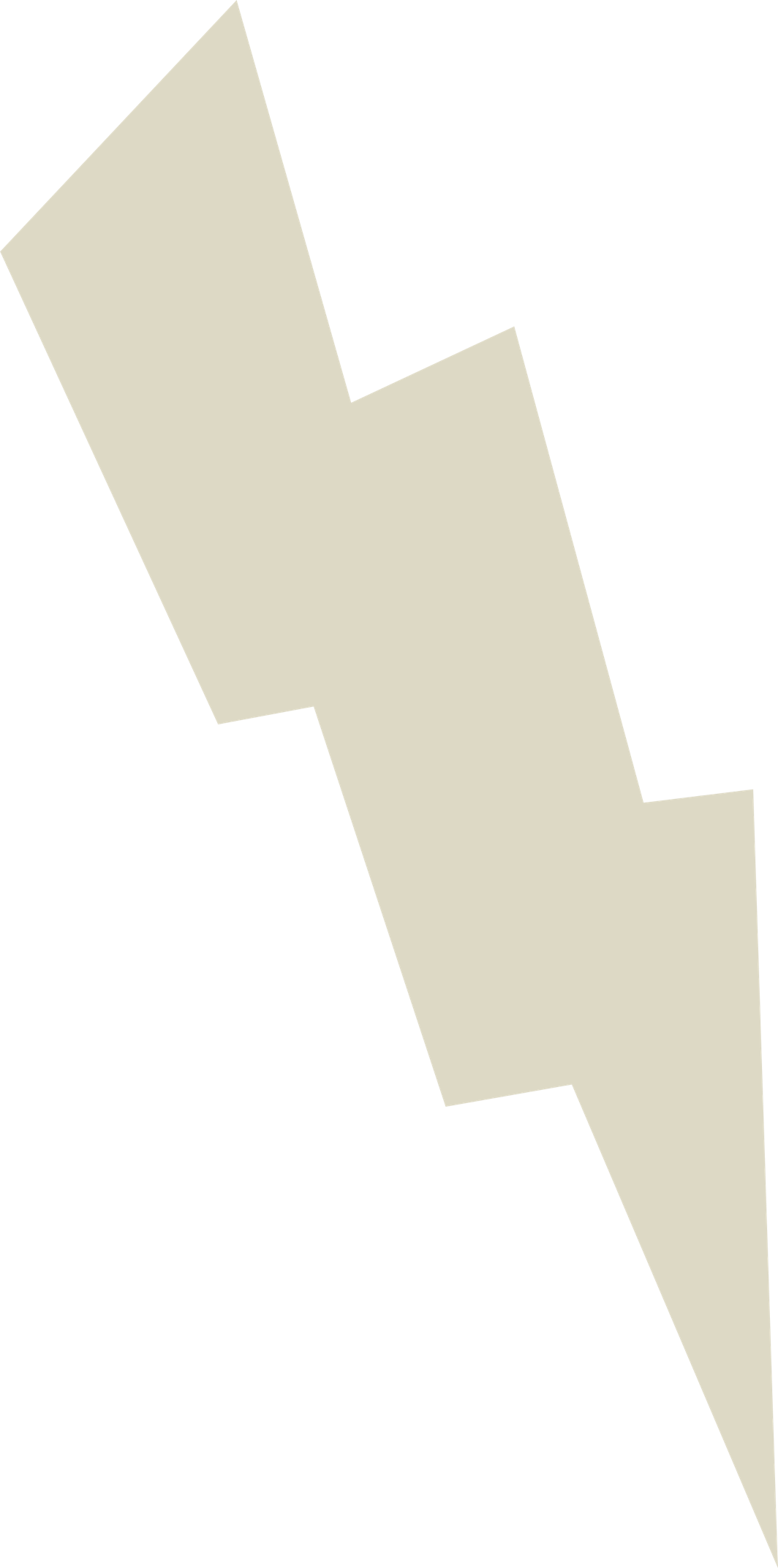 DISCRIMINATIEGRONDEN
RAS/HUIDSKLEUR/AFKOMST
HANDICAP OF CHRONISCHE ZIEKTE
BURGERLIJKESTAAT
GODSDIENST
NATIONALITEIT
GESLACHT
DISCRIMINATIE OP DE VOLGENDE GRONDEN IS WETTELIJK NIET TOEGESTAAN
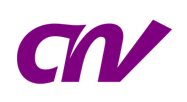 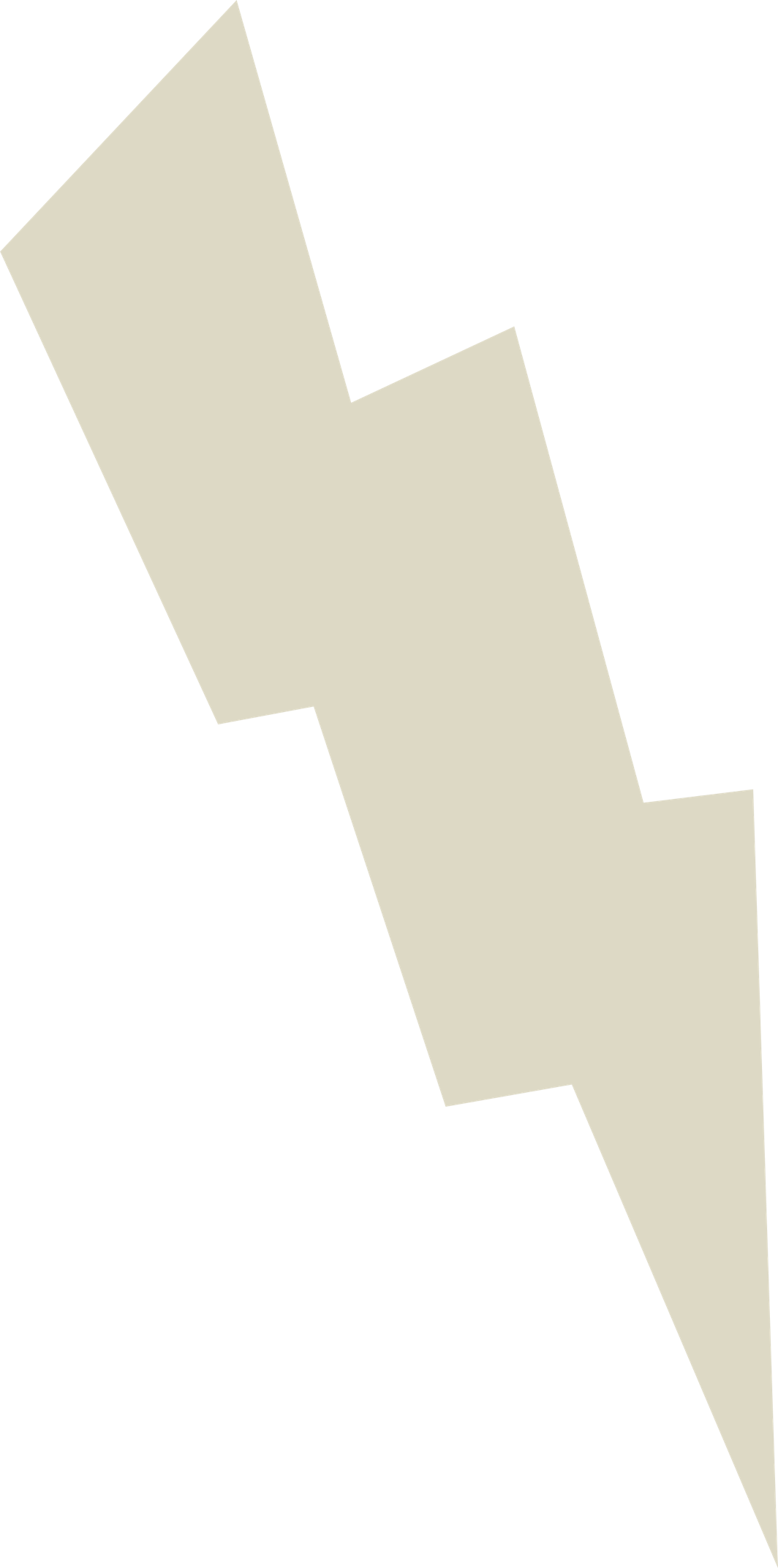 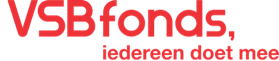 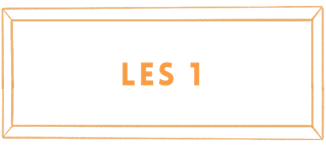 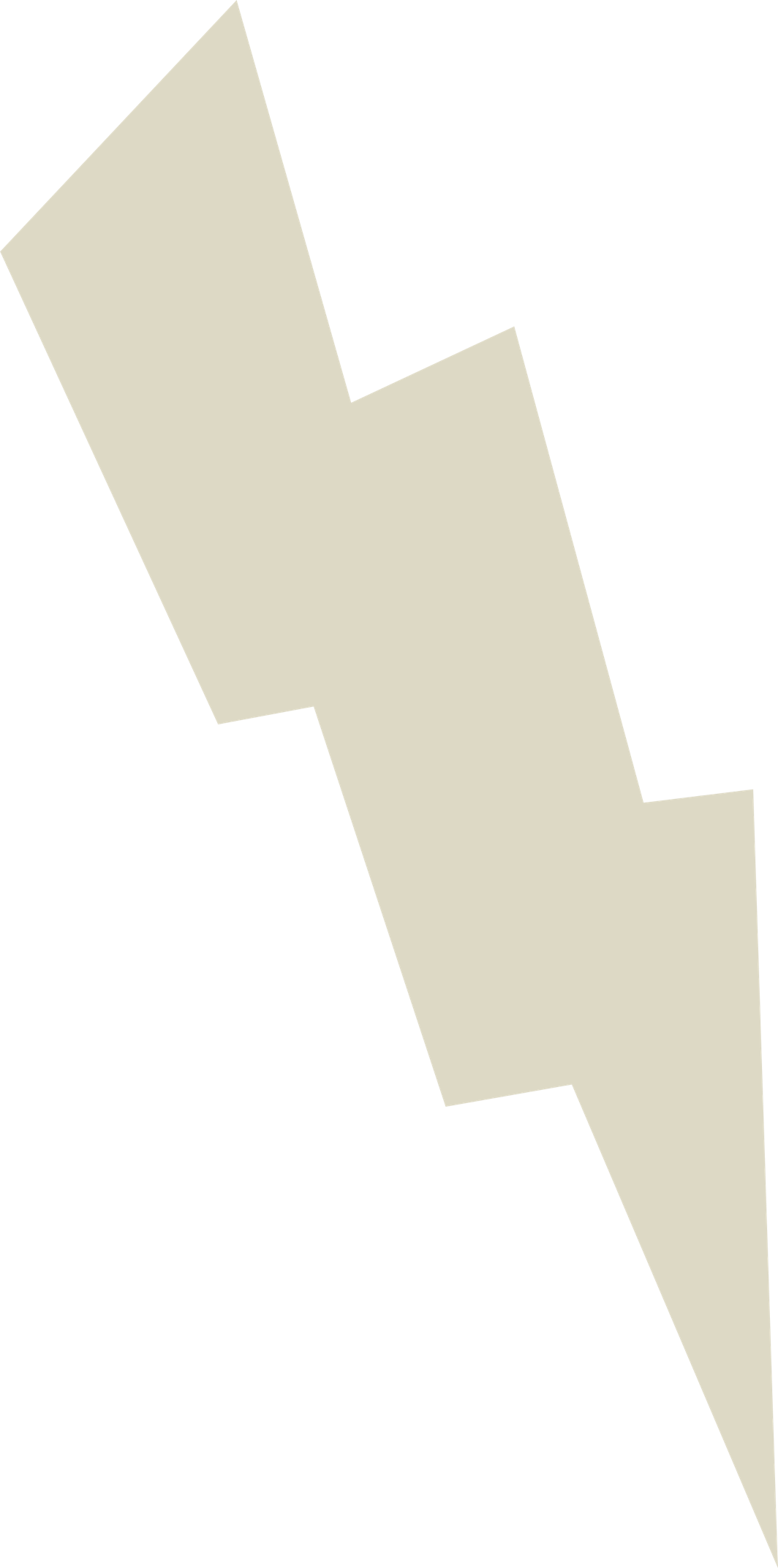 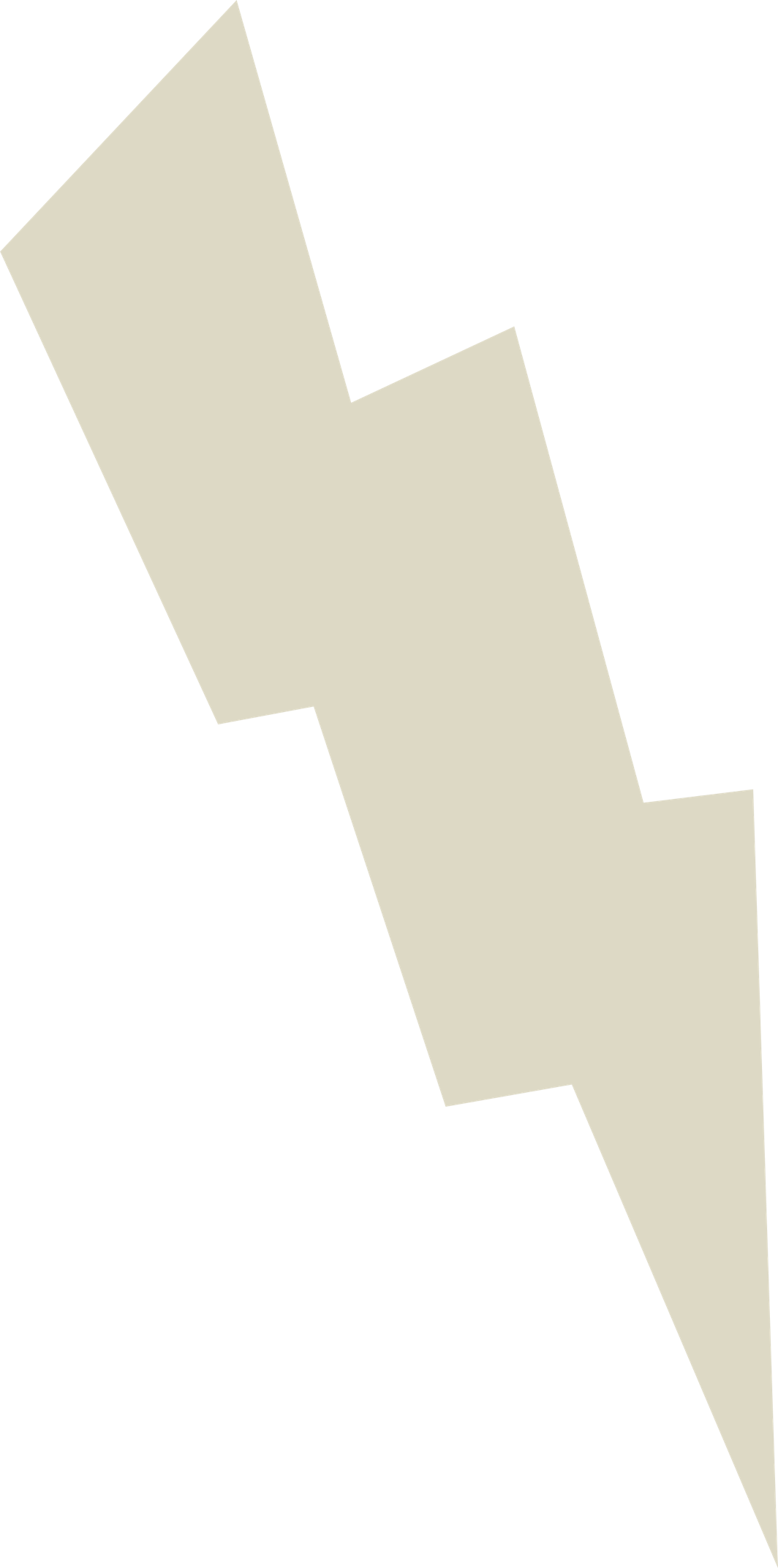 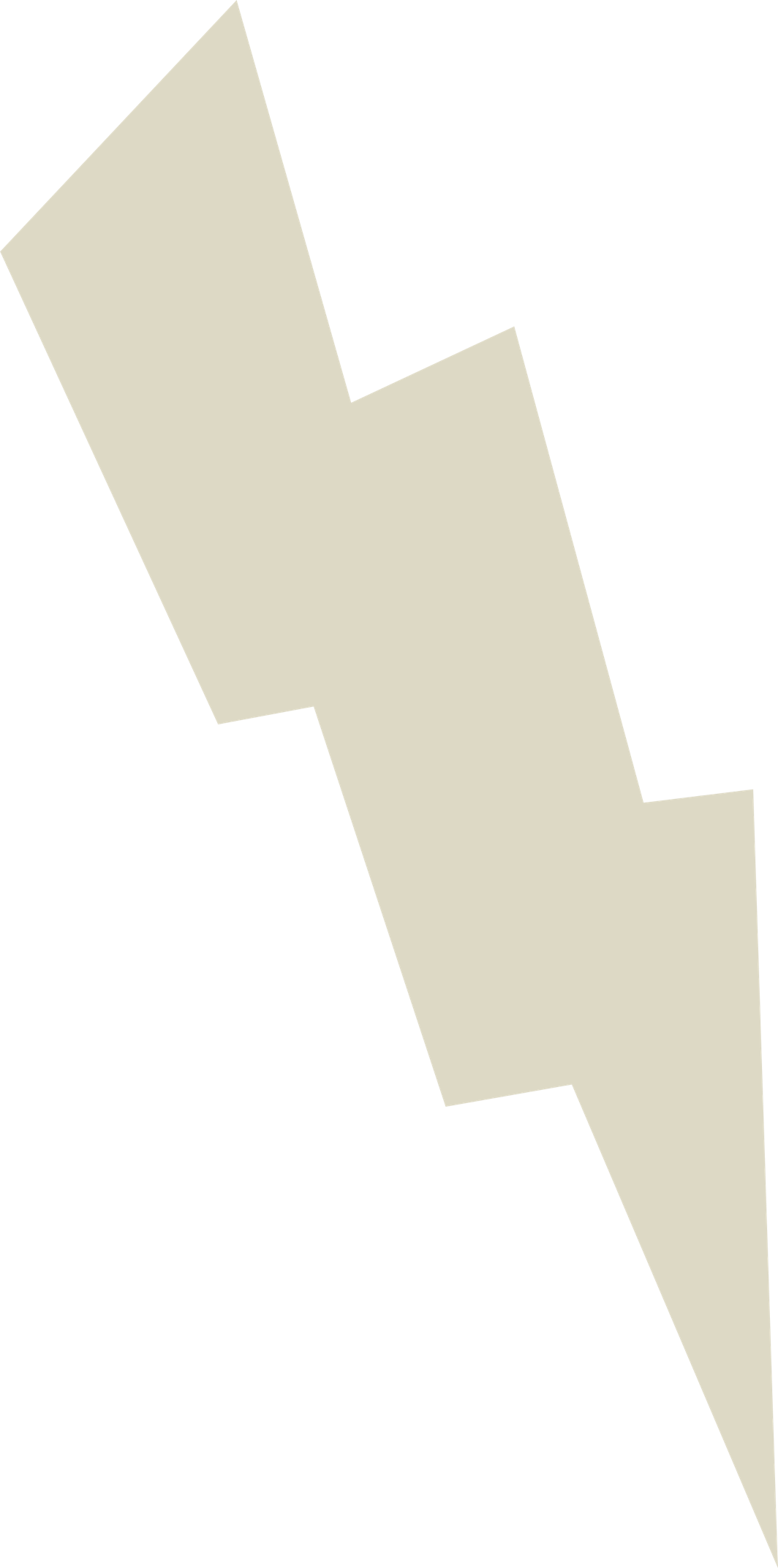 EN WAT IS HET NOG MEER?
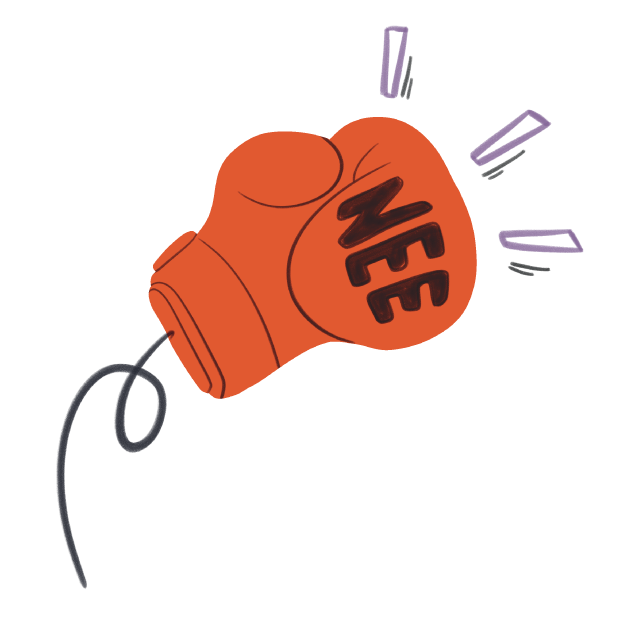 ERVAREN VS FEITELIJKE DISCRIMINATIE
ANDERE DISCRIMINATIEGRONDEN
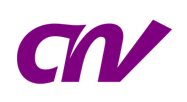 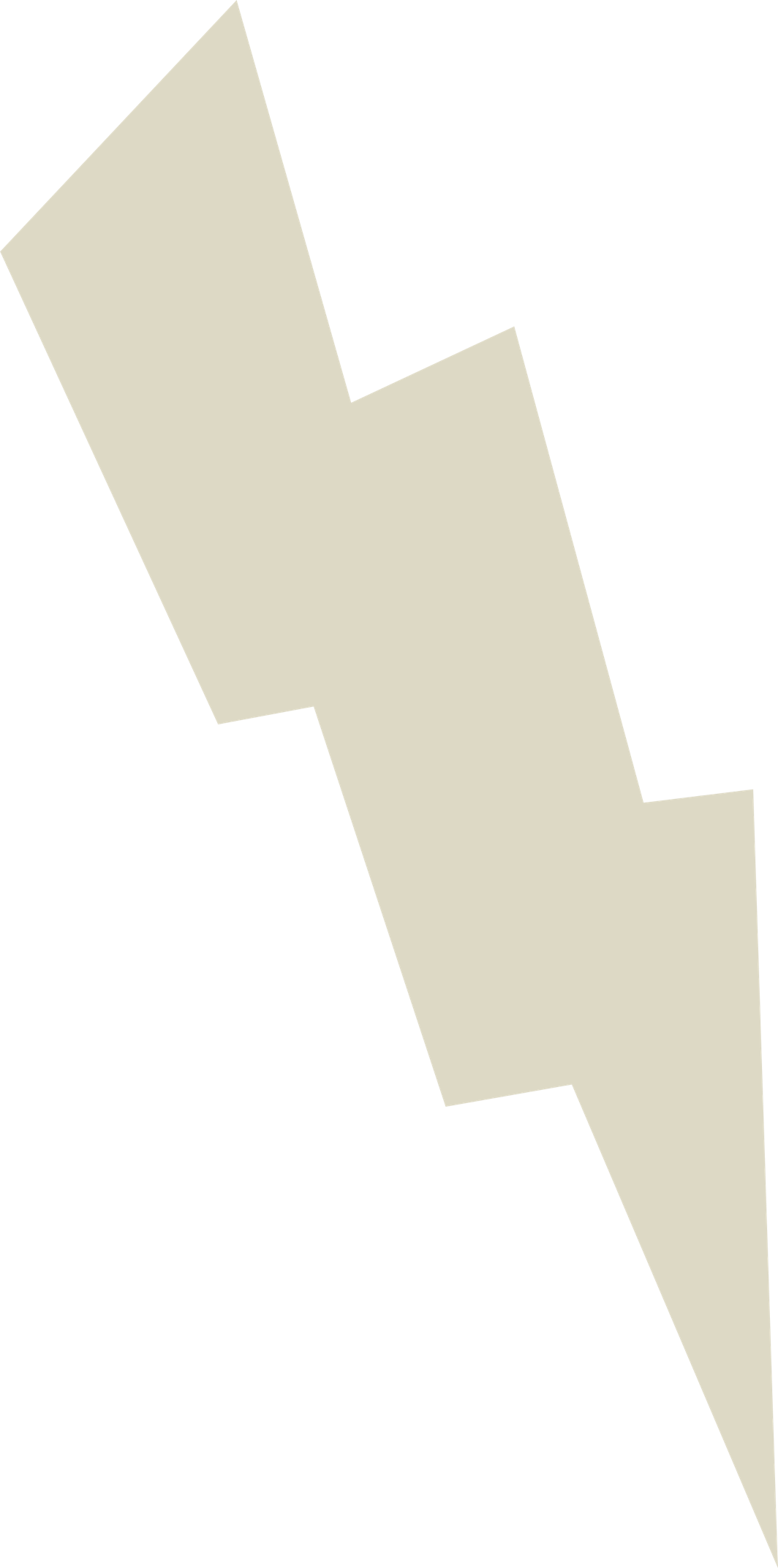 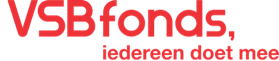 IMPLICIETE DISCRIMINATIE
EXPLICIETE DISCRIMINATIE
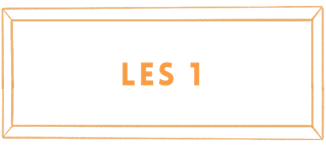 STEREOTYPEN
VOOROORDELEN
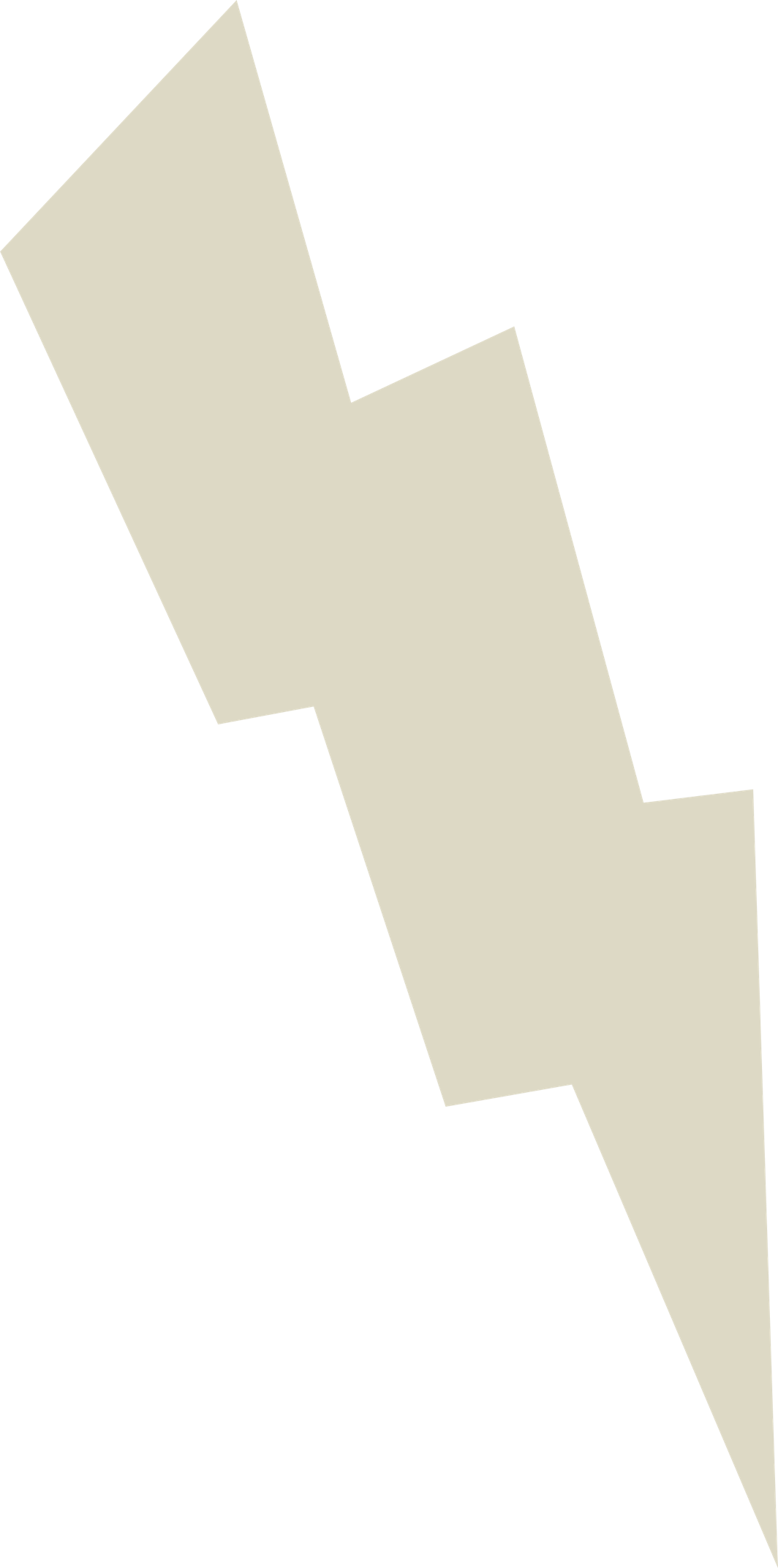 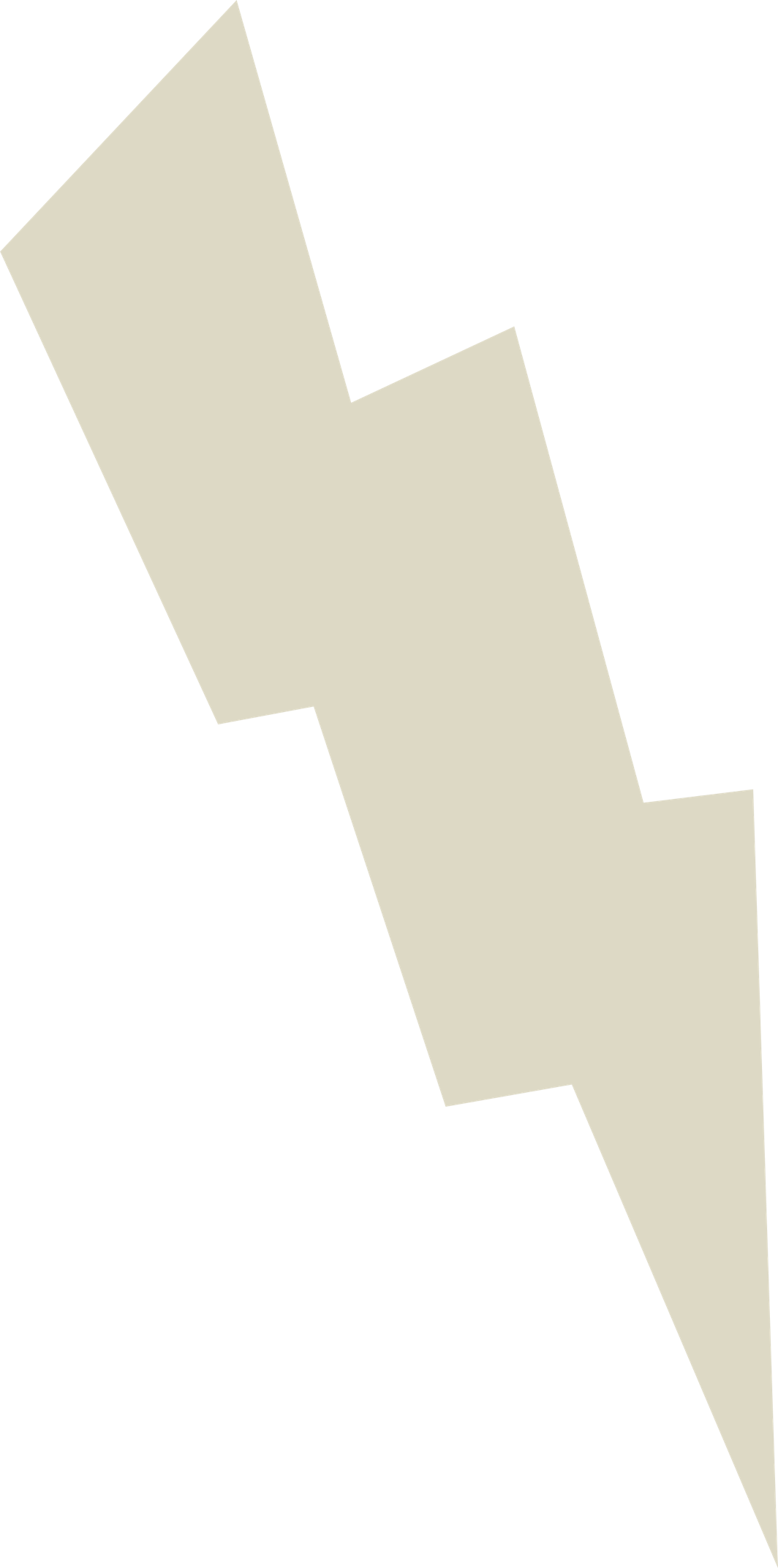 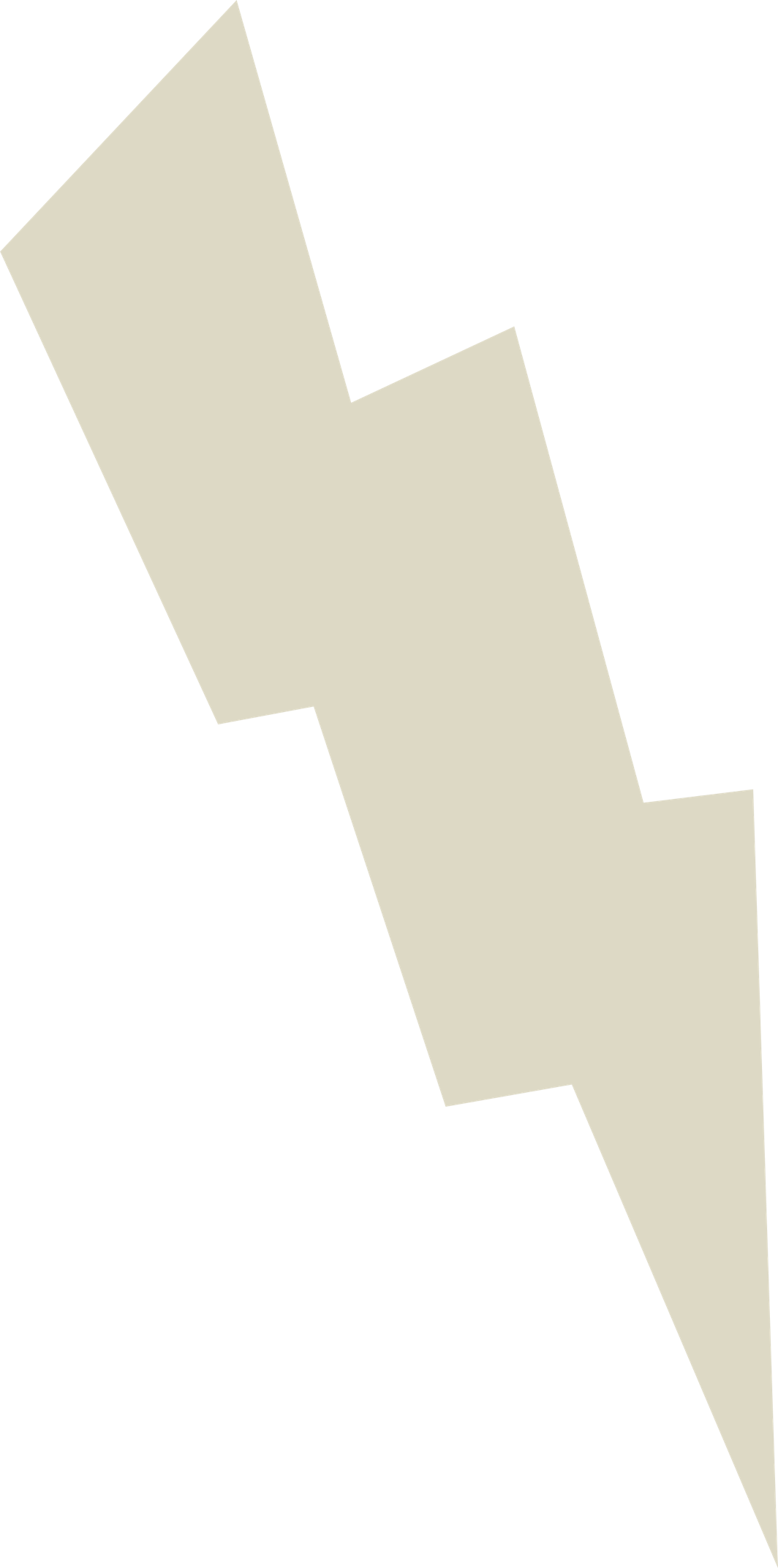 BEGRIPPENLIJST
GEEN EERLIJKE VERGOEDING
MICROAGRESSIE
OMSTANDER
STAGEMISBRUIK
ONGEPASTE BEHANDELING
INTERSECTIONALITEIT
OVERMATIGE WERKDRUK
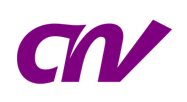 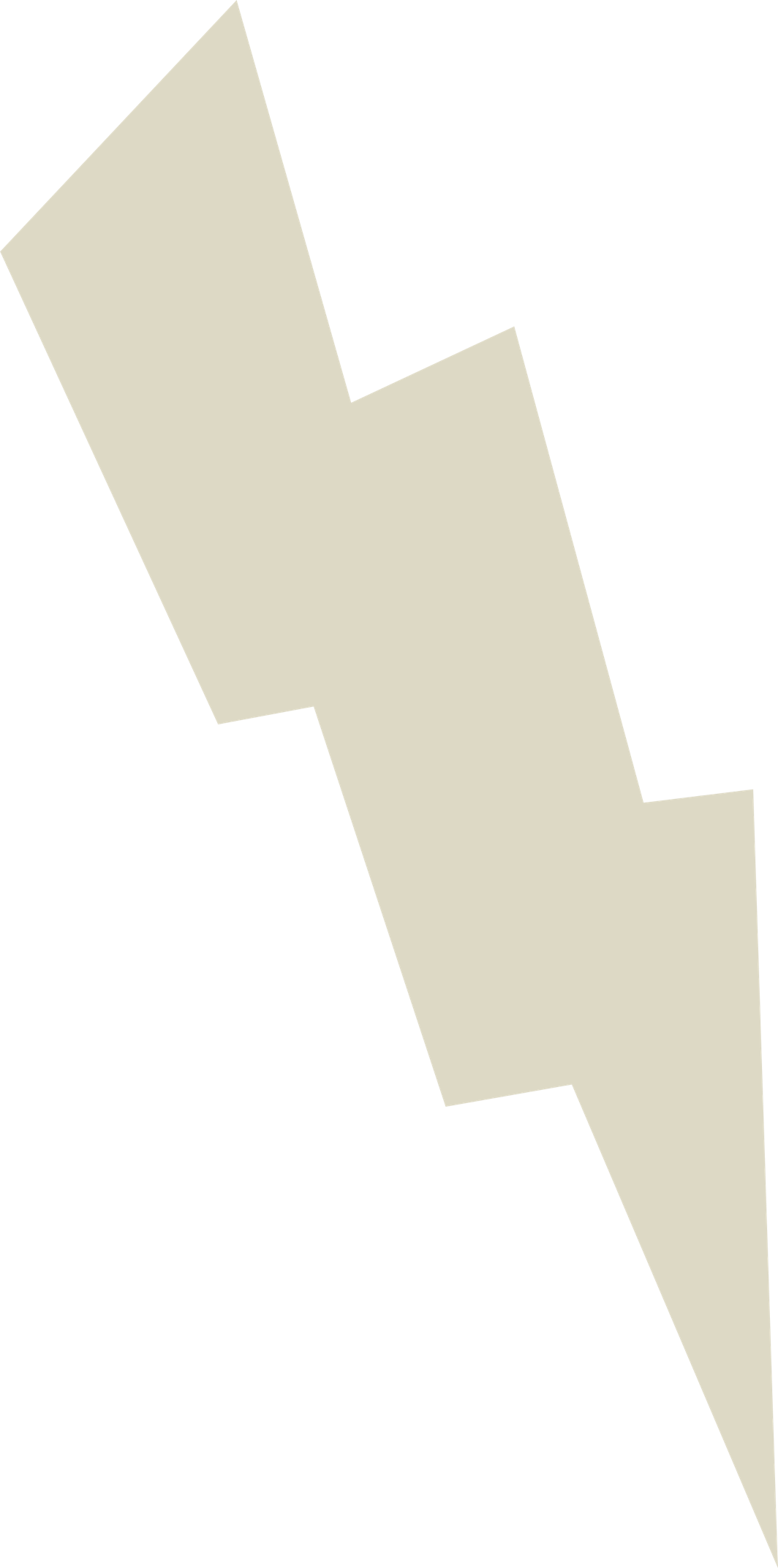 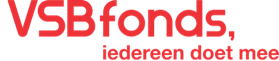 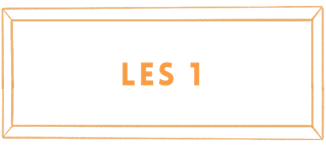 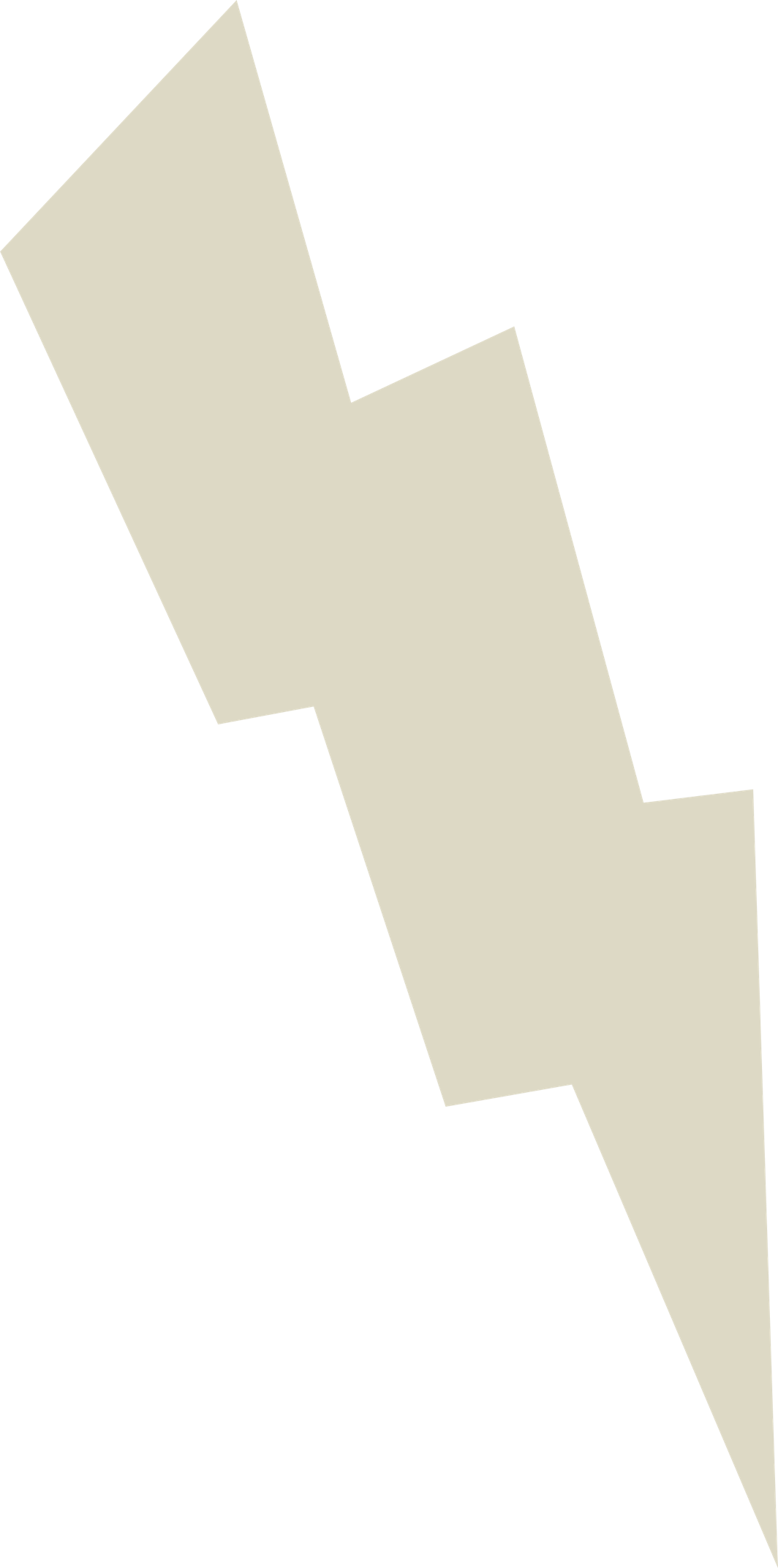 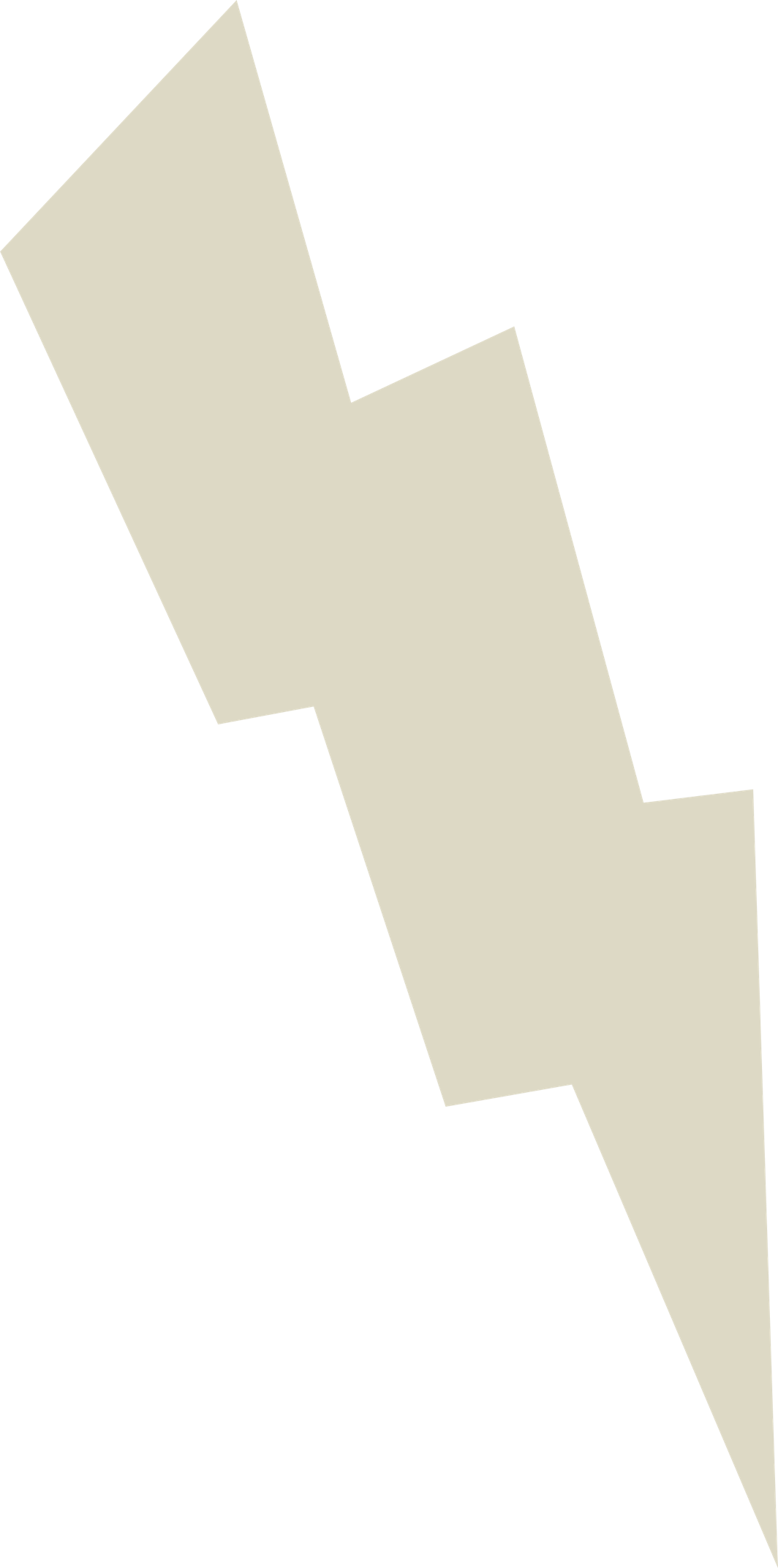 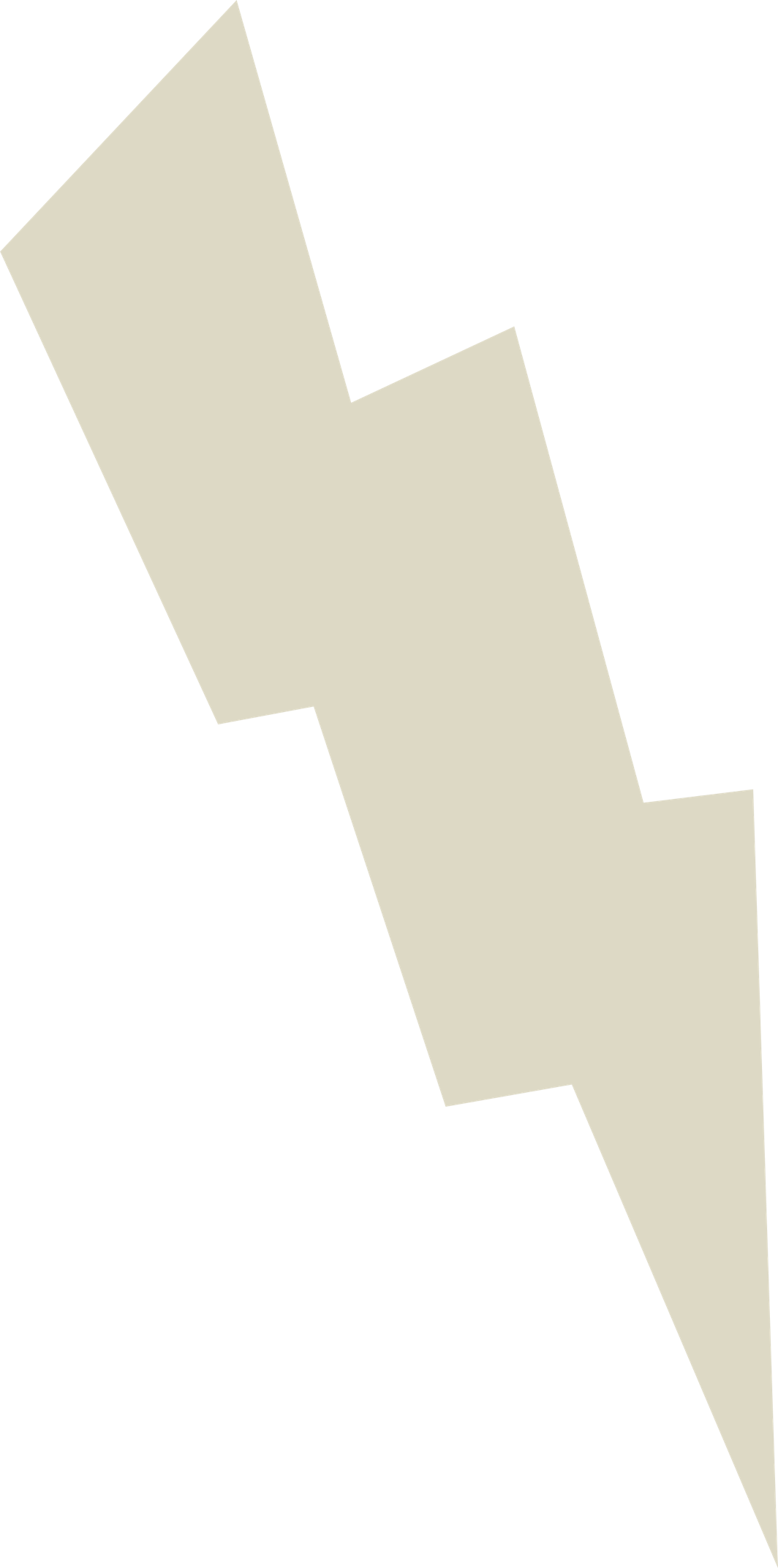 WANNEER EN HOE KOMT HET VOOR?
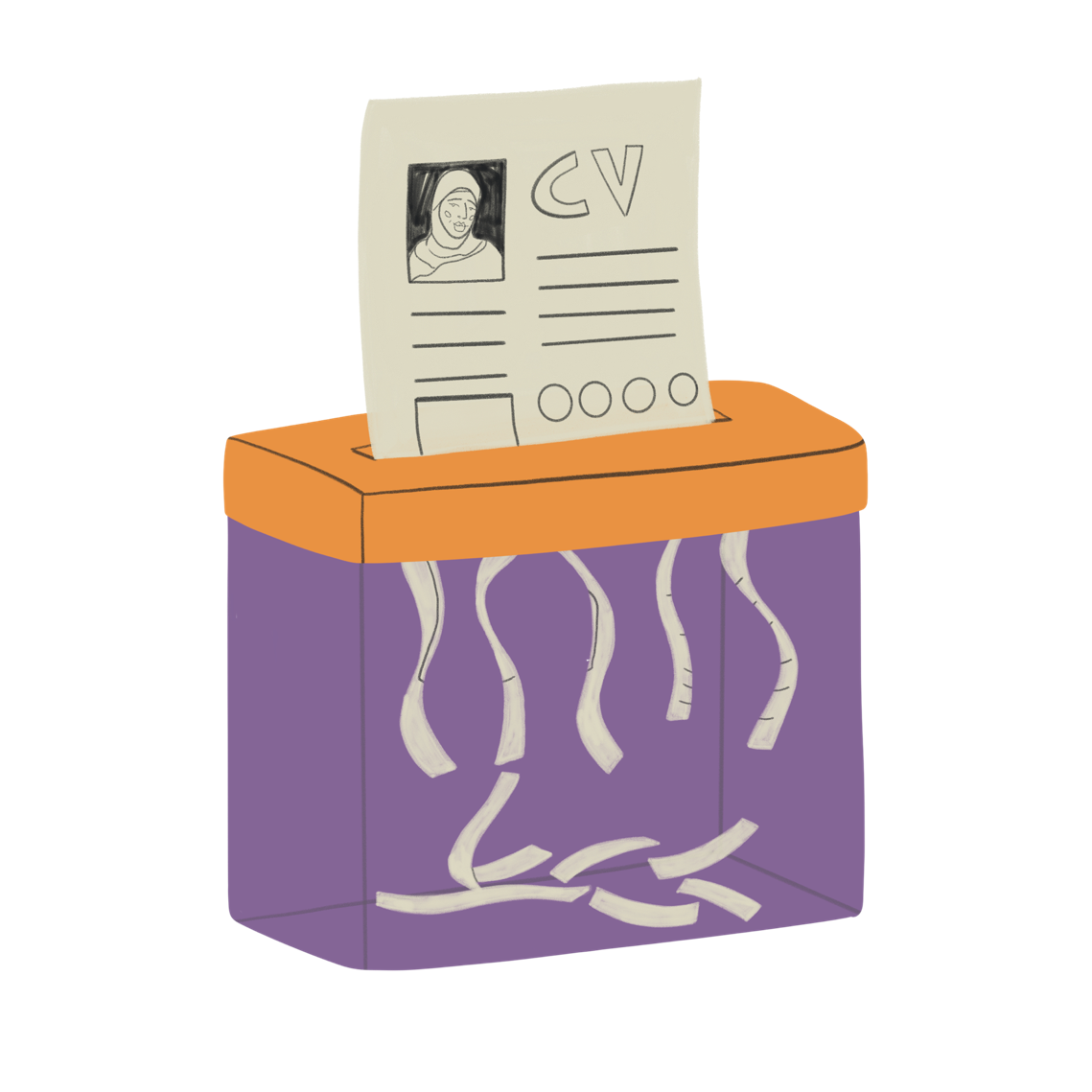 TIJDENS HET ZOEKEN NAAR EEN STAGE
TIJDENS DE STAGE
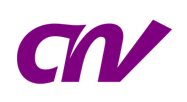 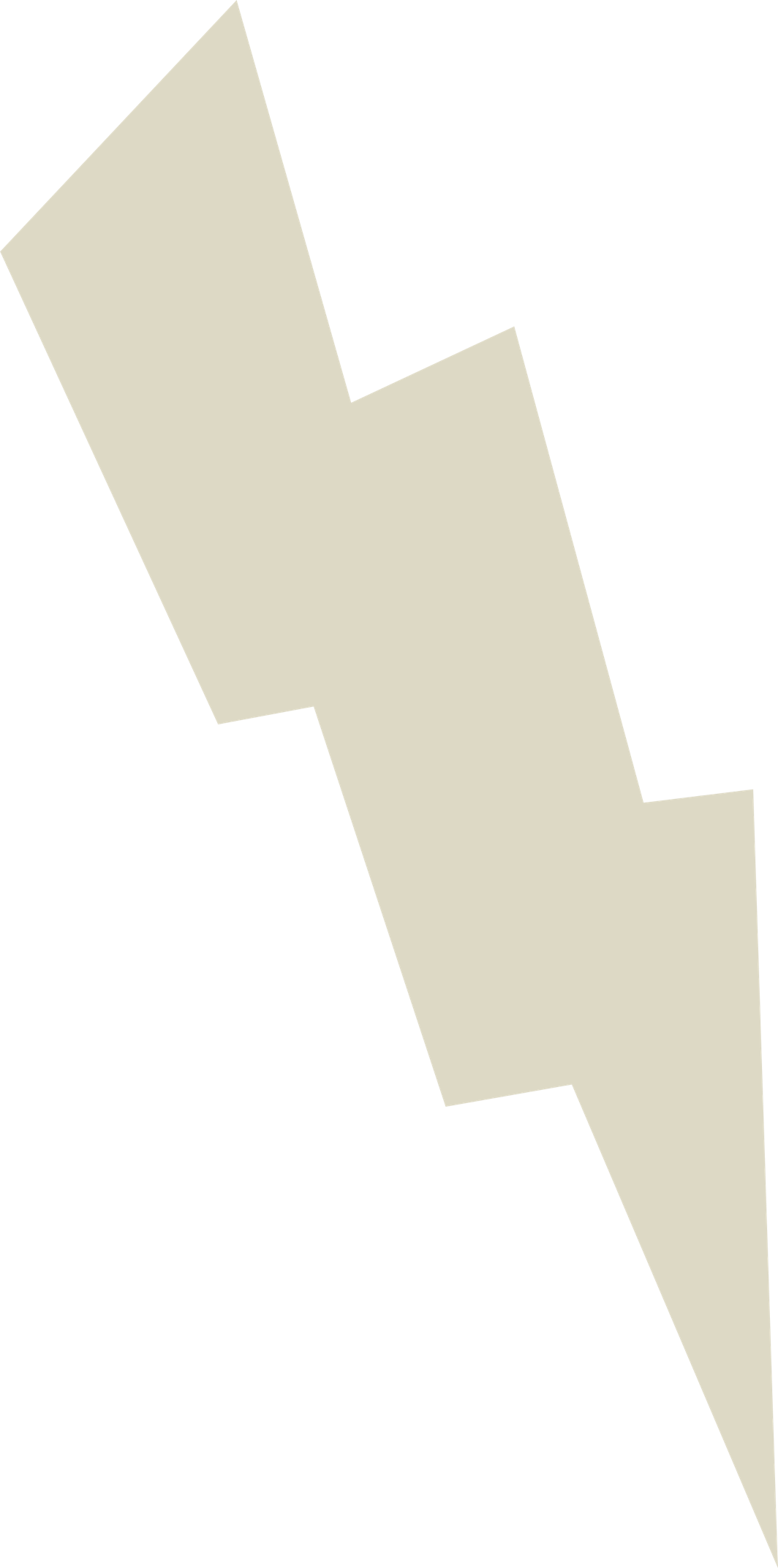 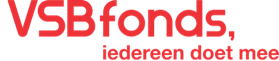 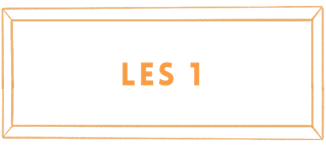 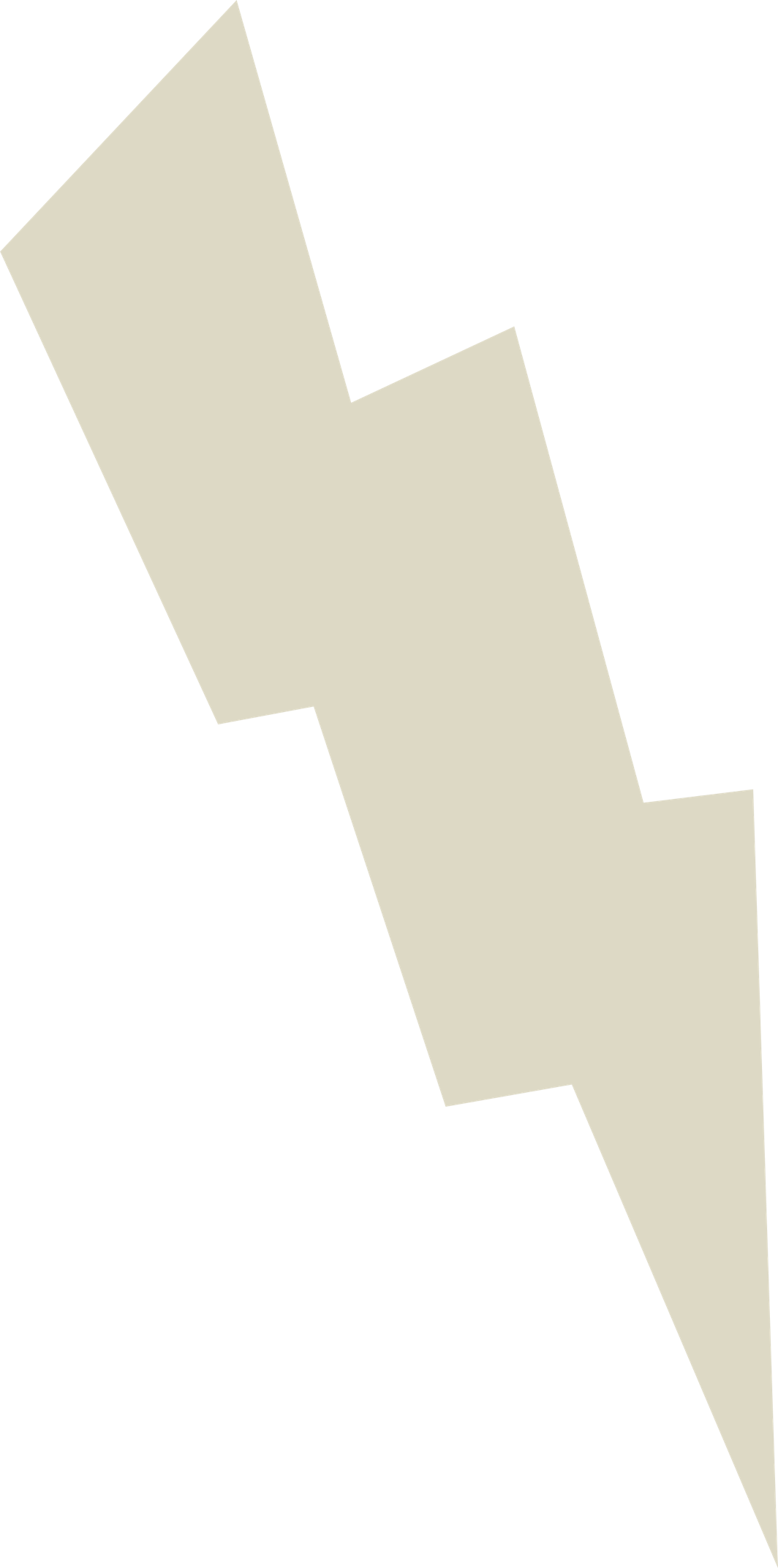 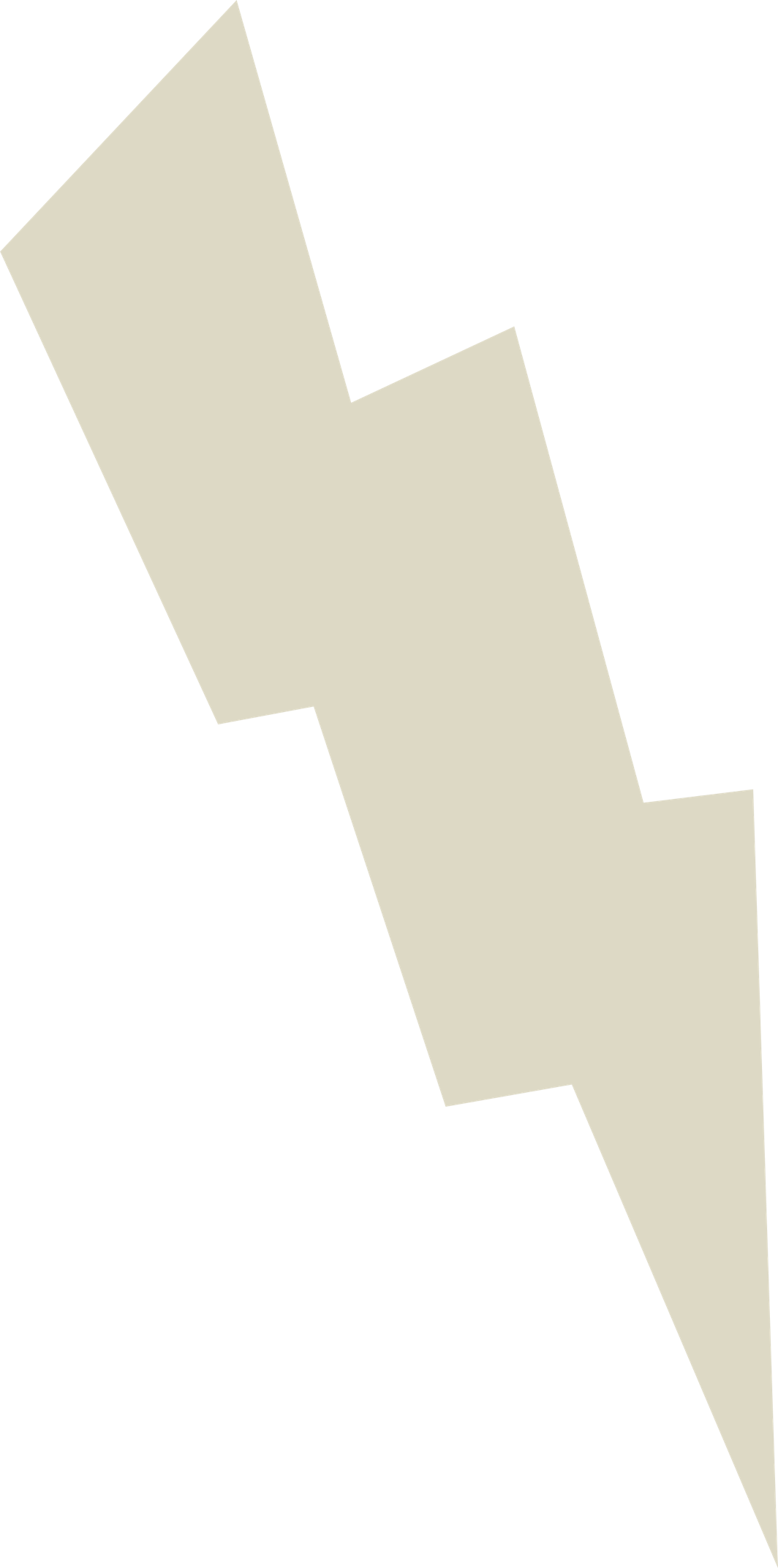 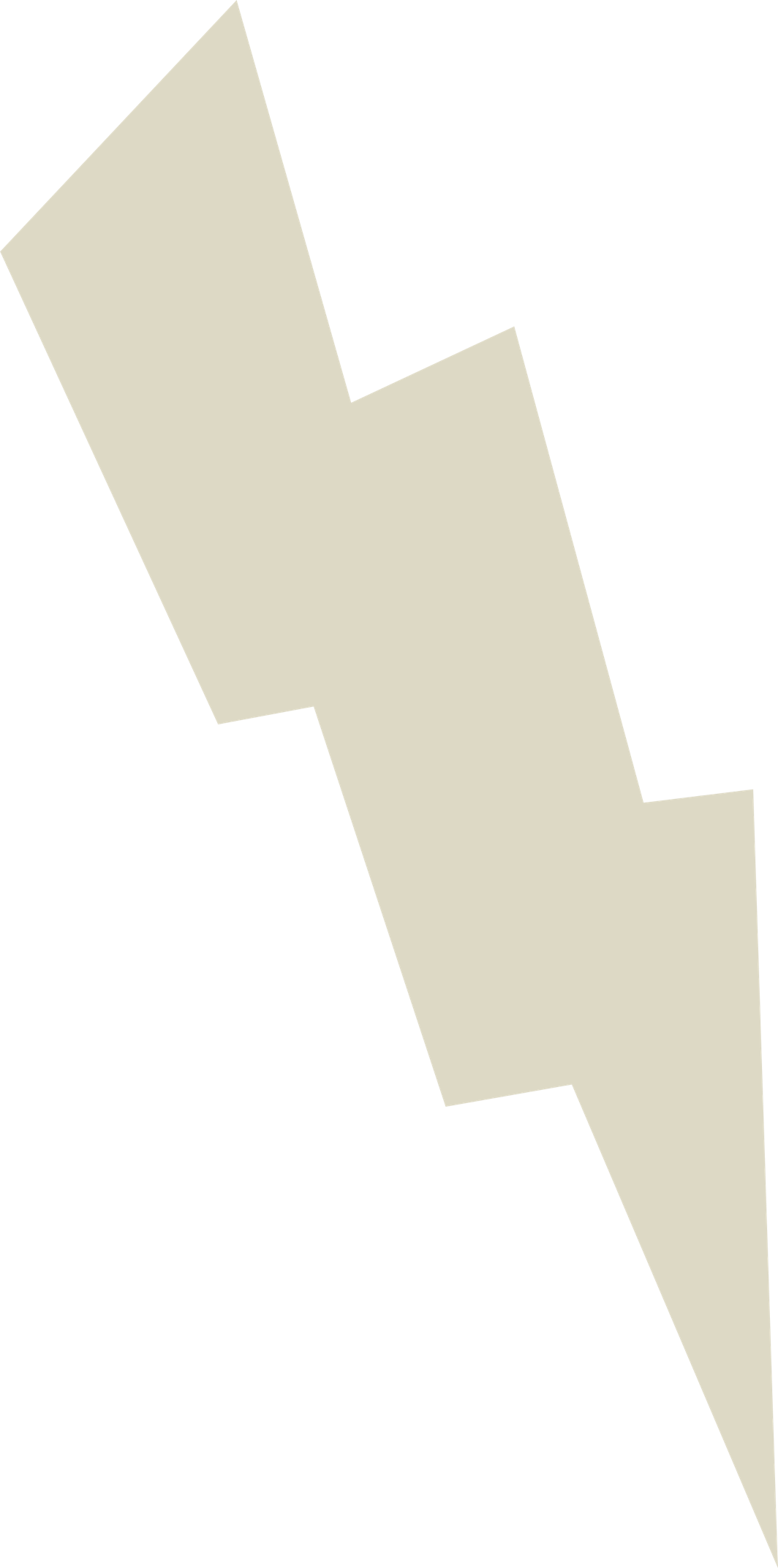 VLIEGTUIGJES MAKEN
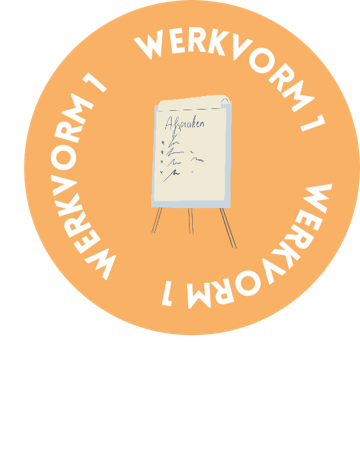 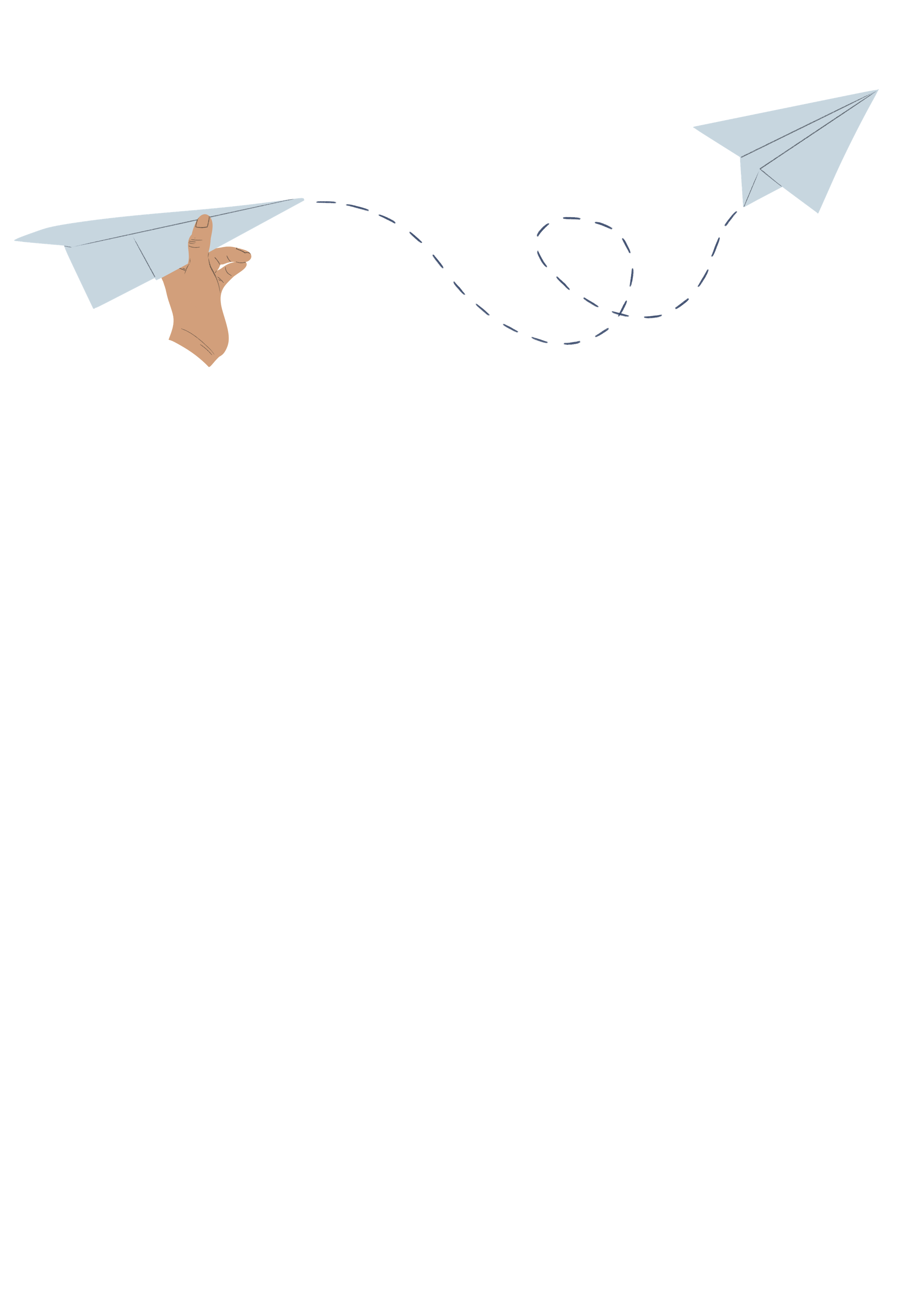 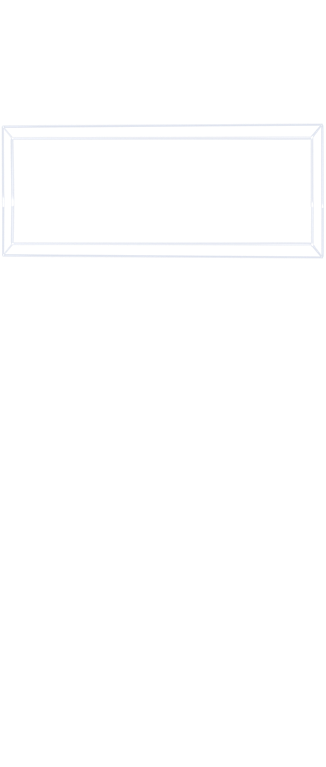 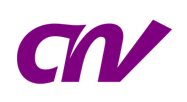 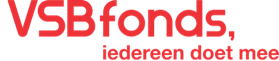 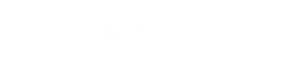 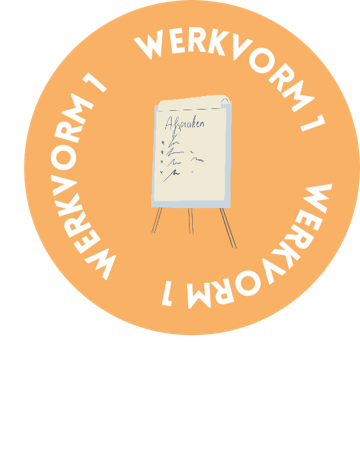 VLIEGTUIGJES MAKEN
WAT VONDEN JULLIE ERVAN?
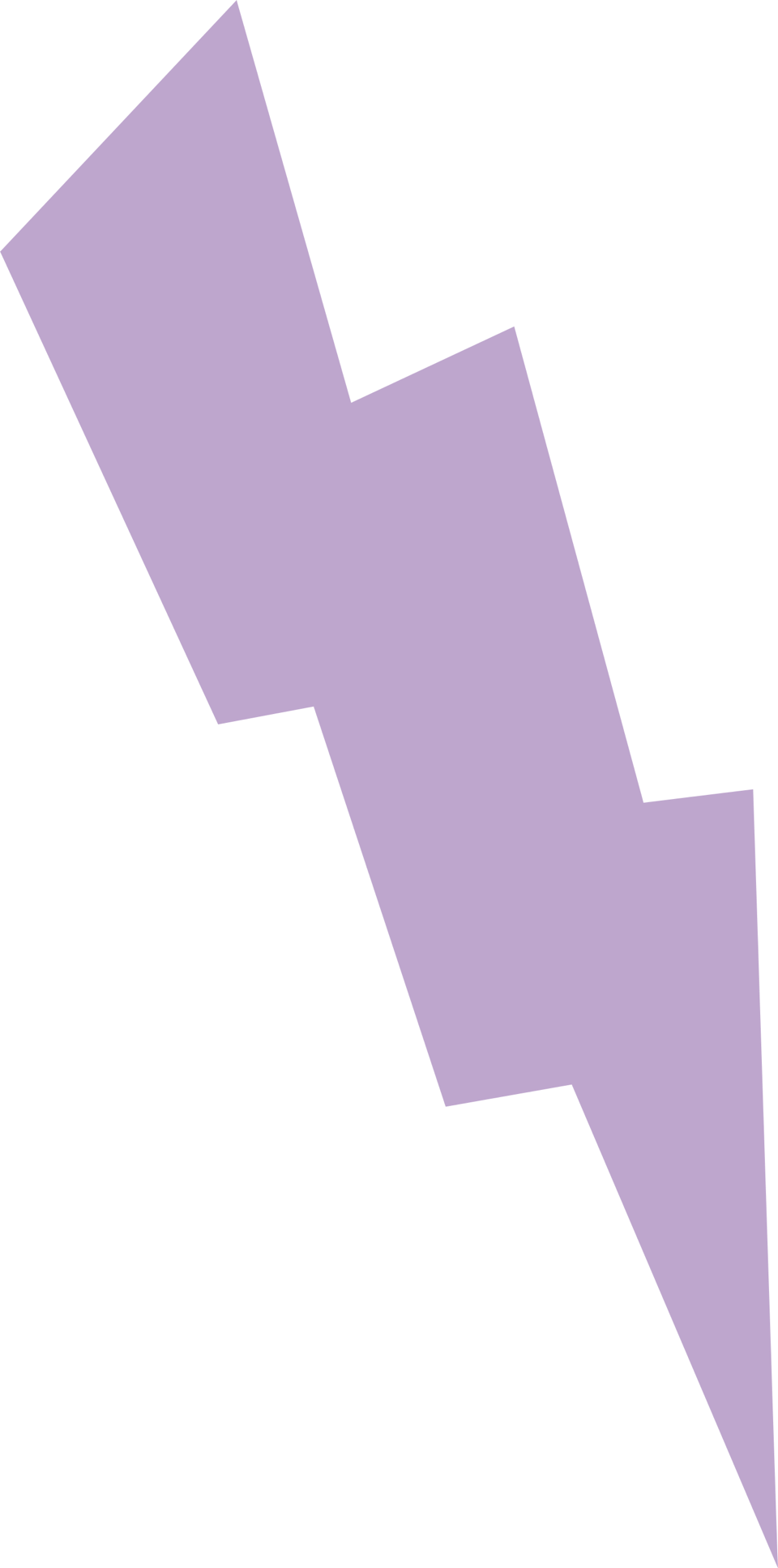 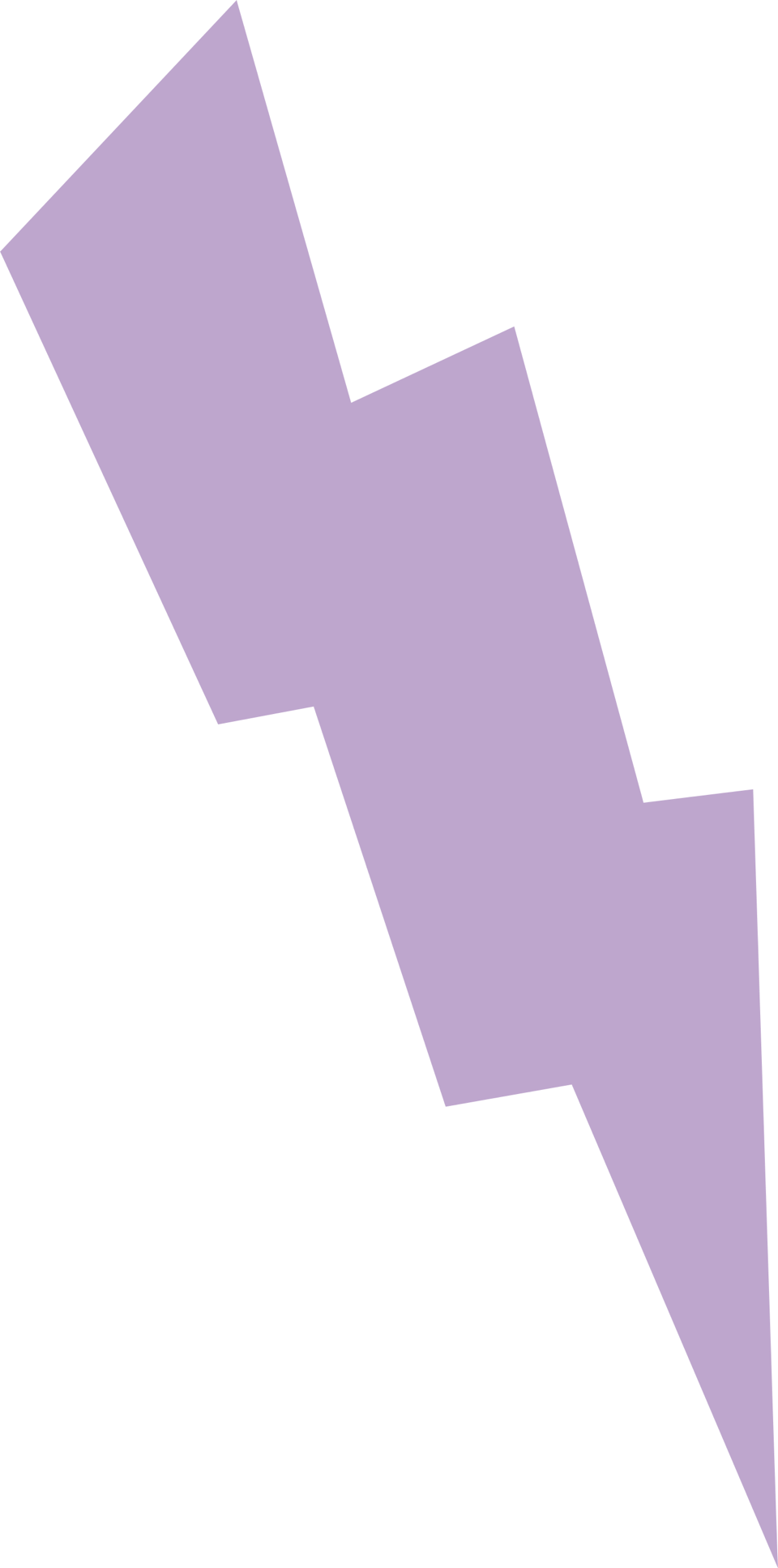 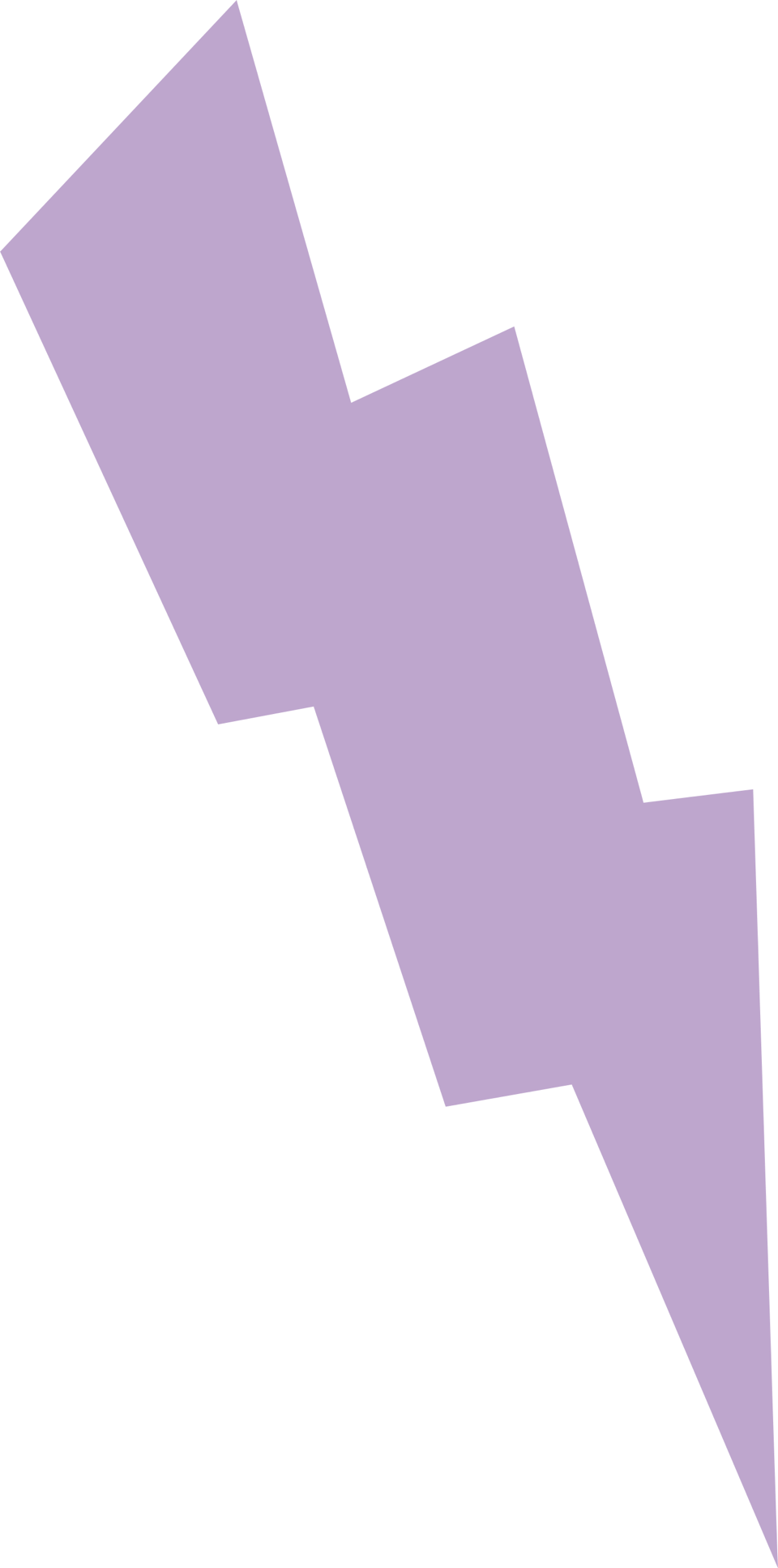 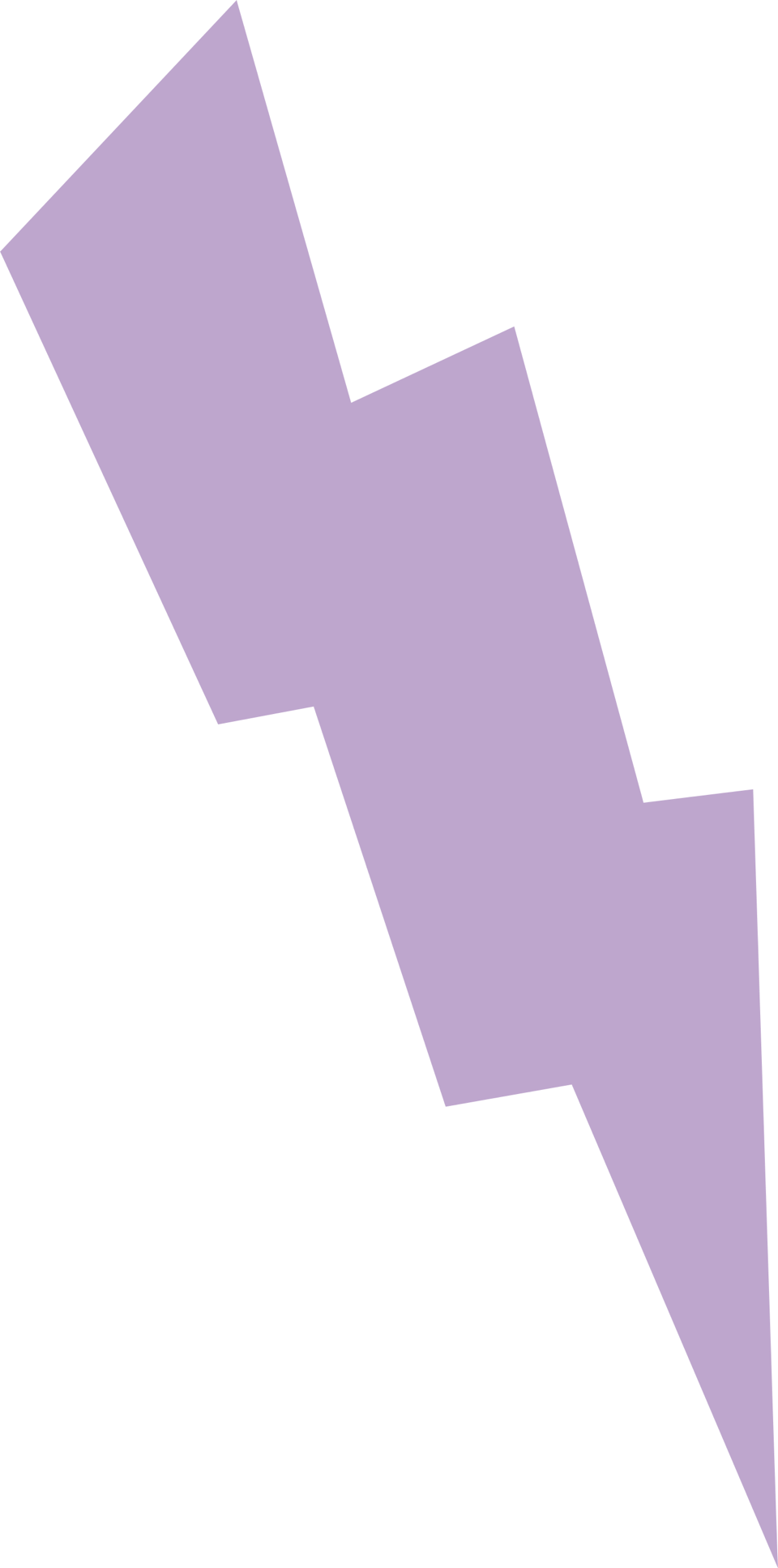 A
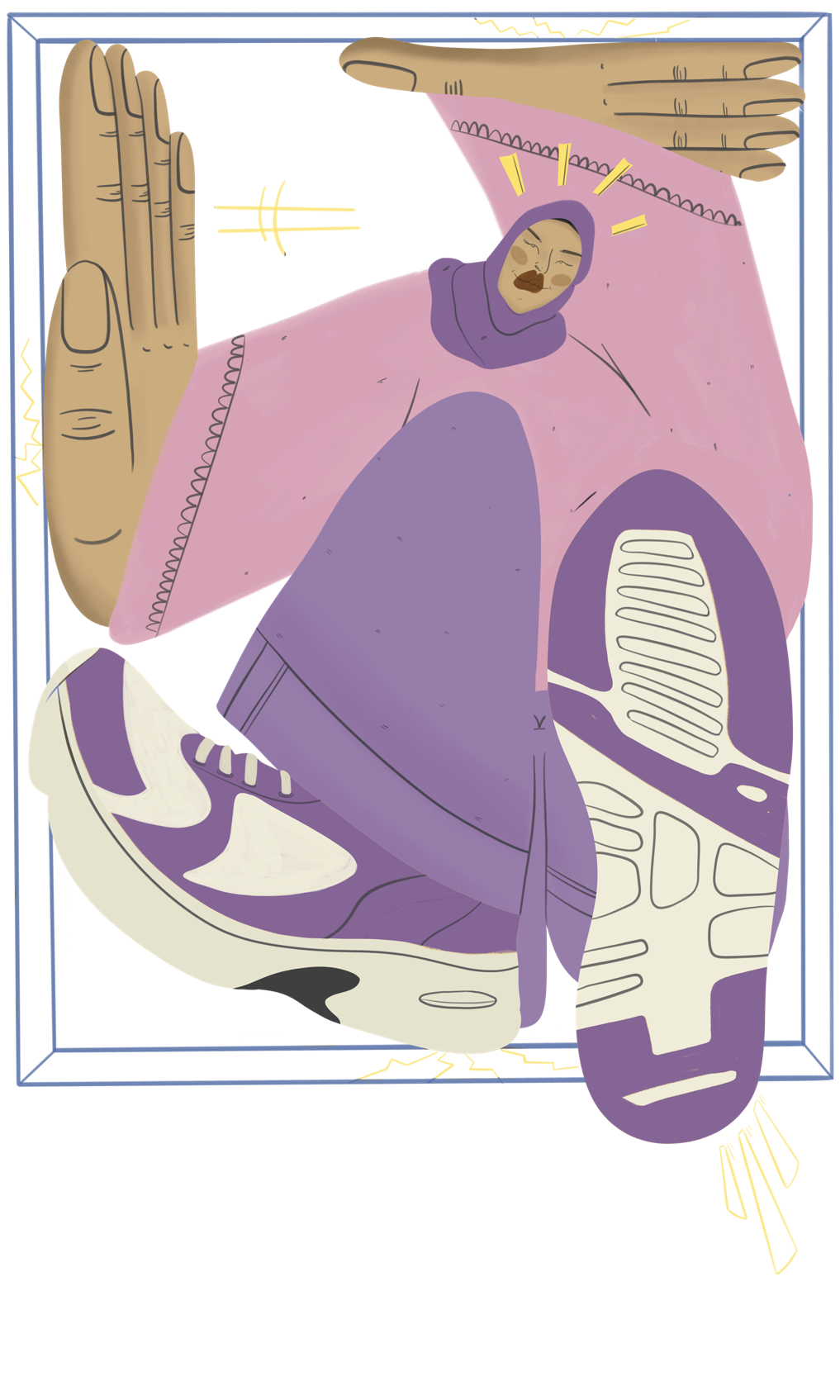 VOLGENDE KEER
WAT KAN JE DOEN ALS JIJ (OF EEN ANDER) STAGEDISCRIMINATIE MEEMAAKT?